İNGİLİZCE  THE PRESENT CONTINUOUS TENSE  (Olumlu ve Olumsuz Cümleler)
THE PRESENT CONTINuOUS TENSE
POSITIVE aND NEGATIVE SENTENCES
Şimdiki Zamanda Olumlu 
                                     ve 
                    Olumsuz Cümleler
1
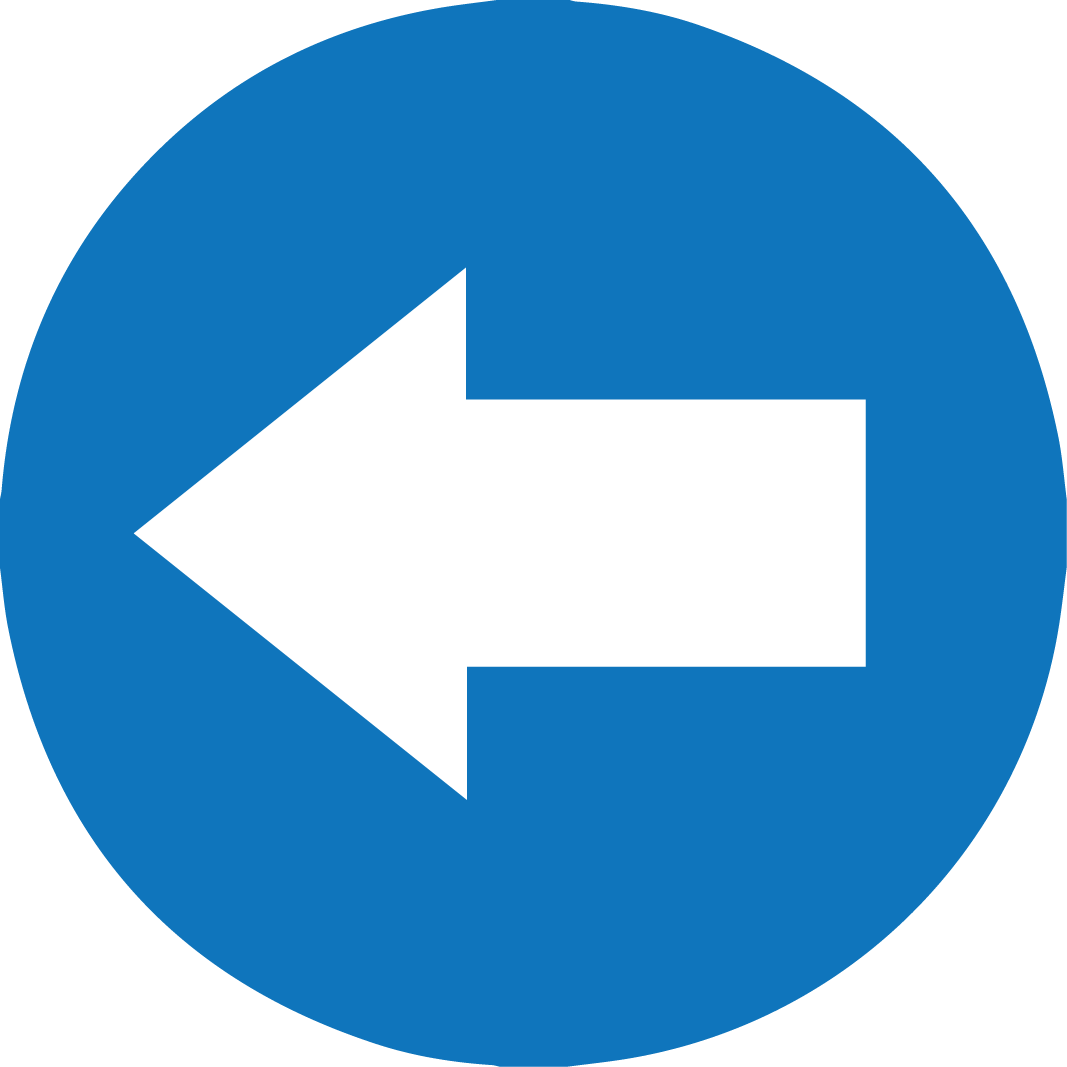 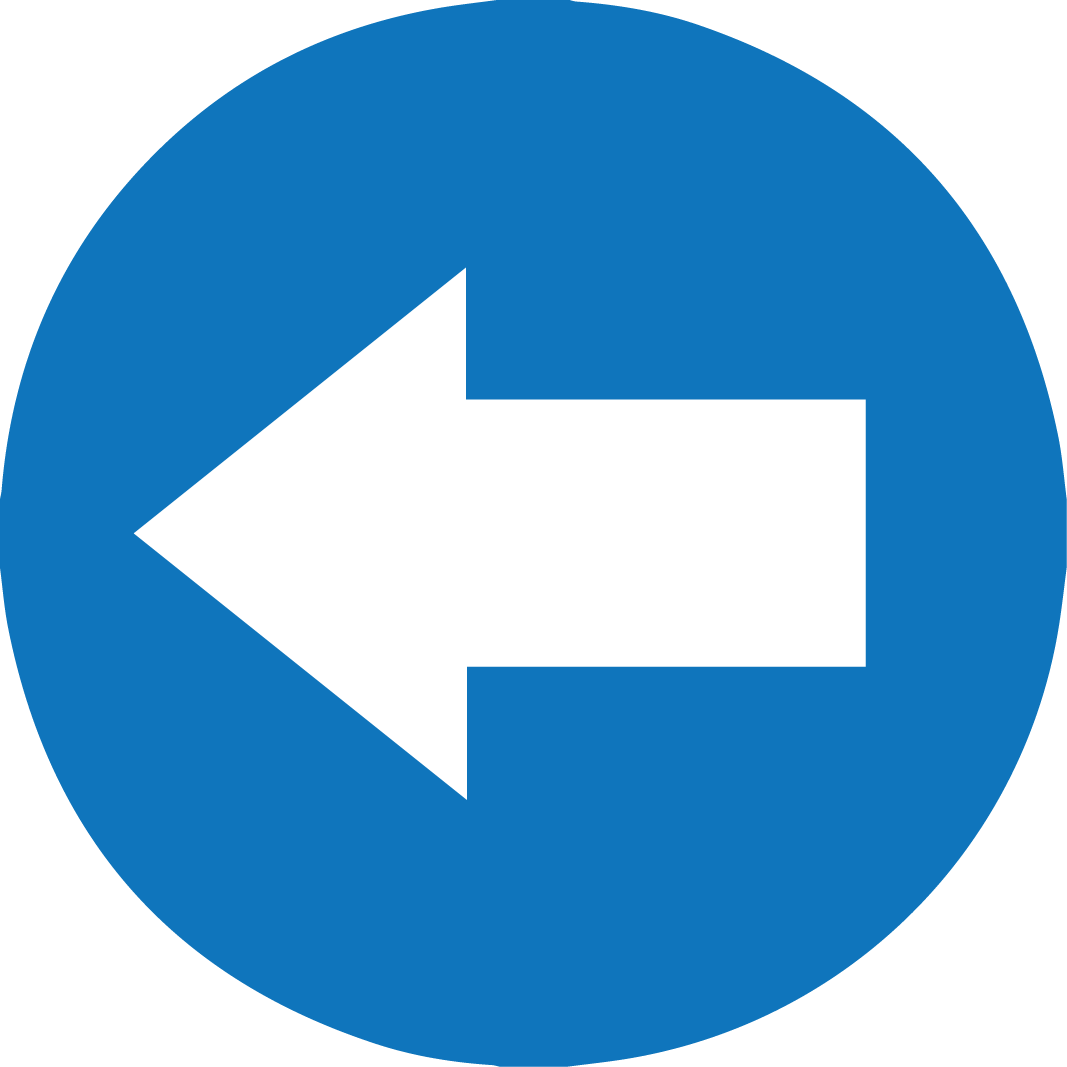 İNGİLİZCE  THE PRESENT CONTINUOUS TENSE  (Olumlu ve Olumsuz Cümleler)
Present Continuous Tense konuşma anında yapılan eylemlerden bahsedilirken kullanılır.
Bu tense ile şimdi , şu anda anlamına gelen  
now  / at the moment  / at present  zaman zarfları kullanılır.
2
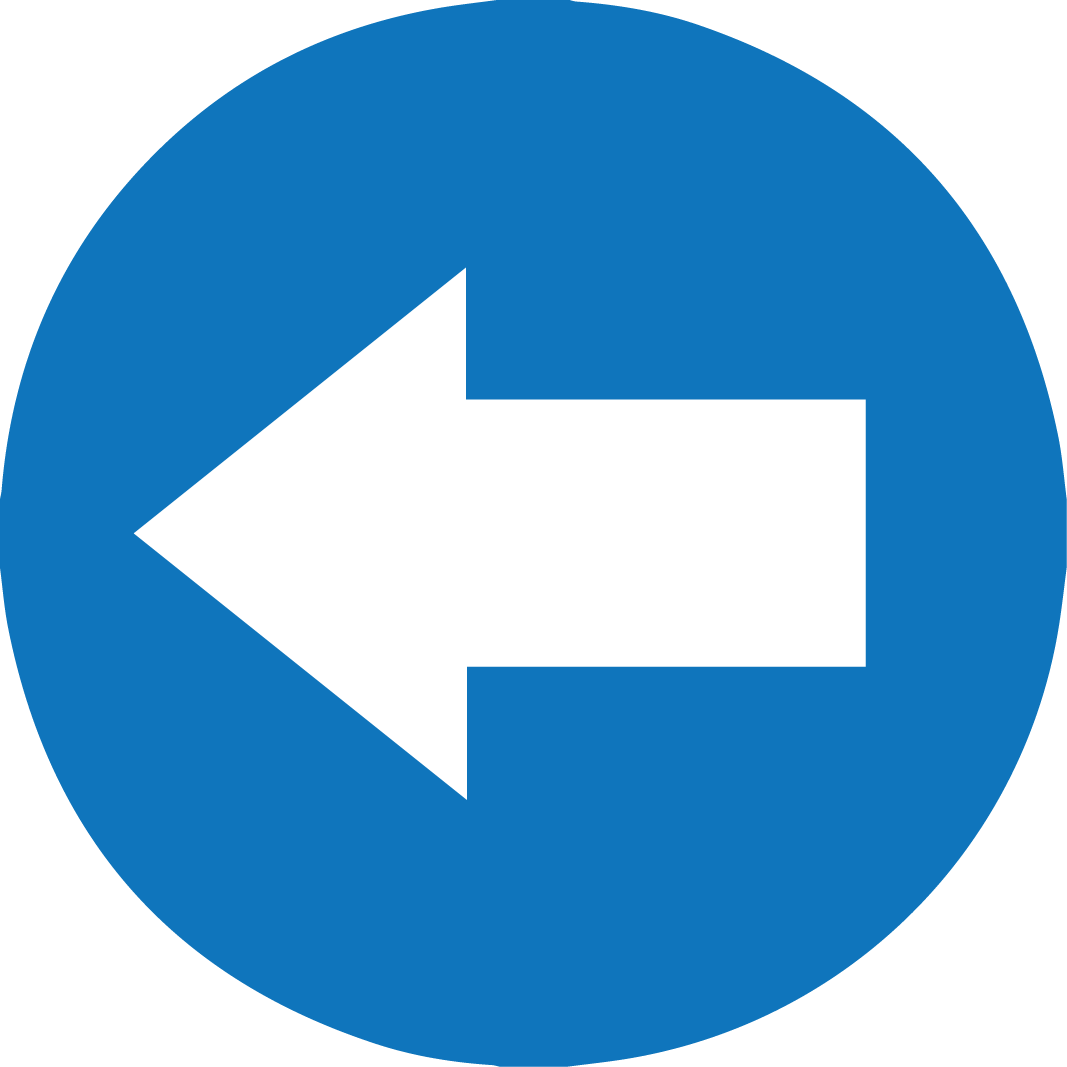 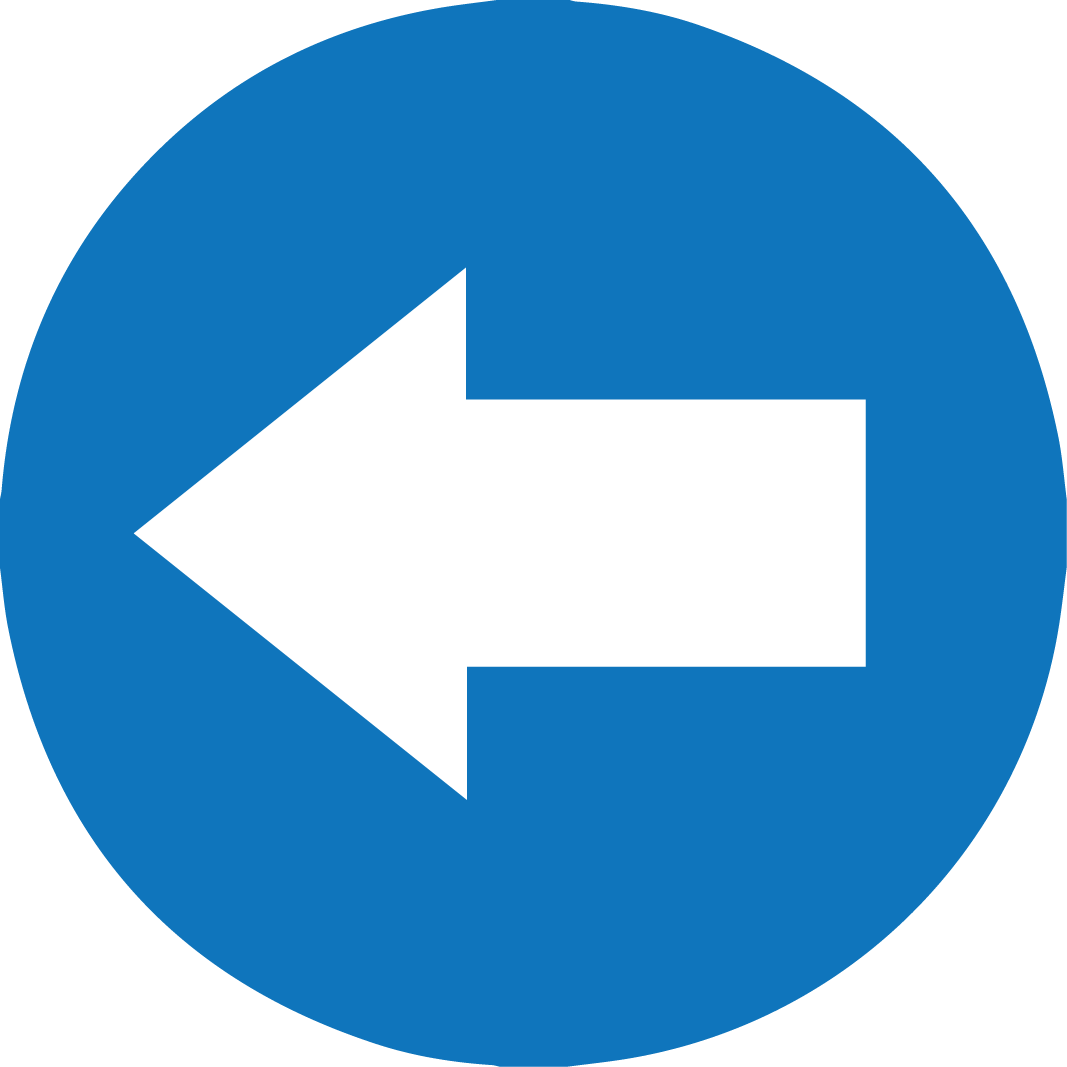 İNGİLİZCE  THE PRESENT CONTINUOUS TENSE  (Olumlu ve Olumsuz Cümleler)
İngilizcede şimdiki zamanda olumlu cümle kurmak için önce özne 

(  I  /  we  /  you  /  they  ..) sonra  yardımcı fiil (am /  is  /  are ) 

ve  -ing  takısı almış fiil eklenir.
3
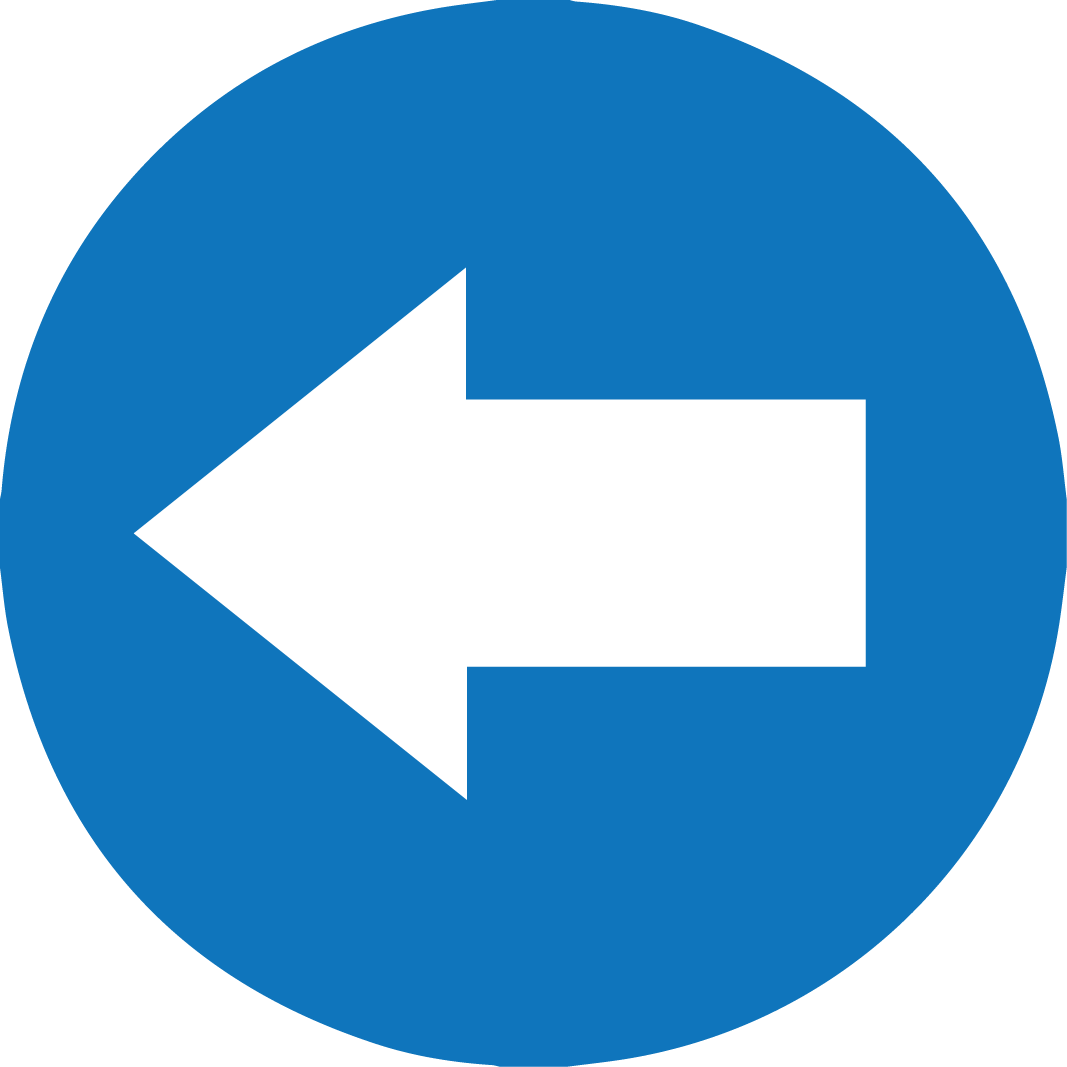 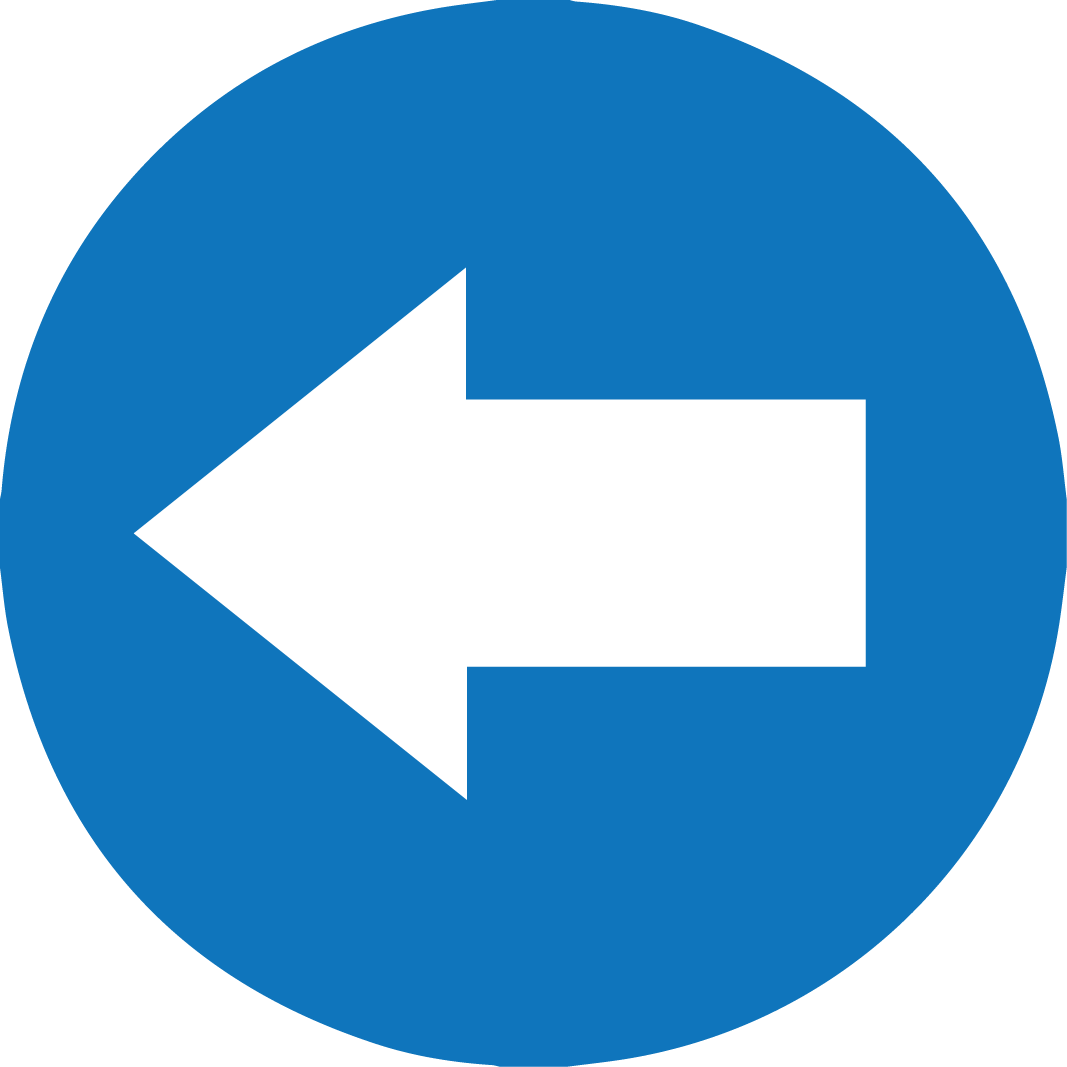 İNGİLİZCE  THE PRESENT CONTINUOUS TENSE  (Olumlu ve Olumsuz Cümleler)
EXAMPLES
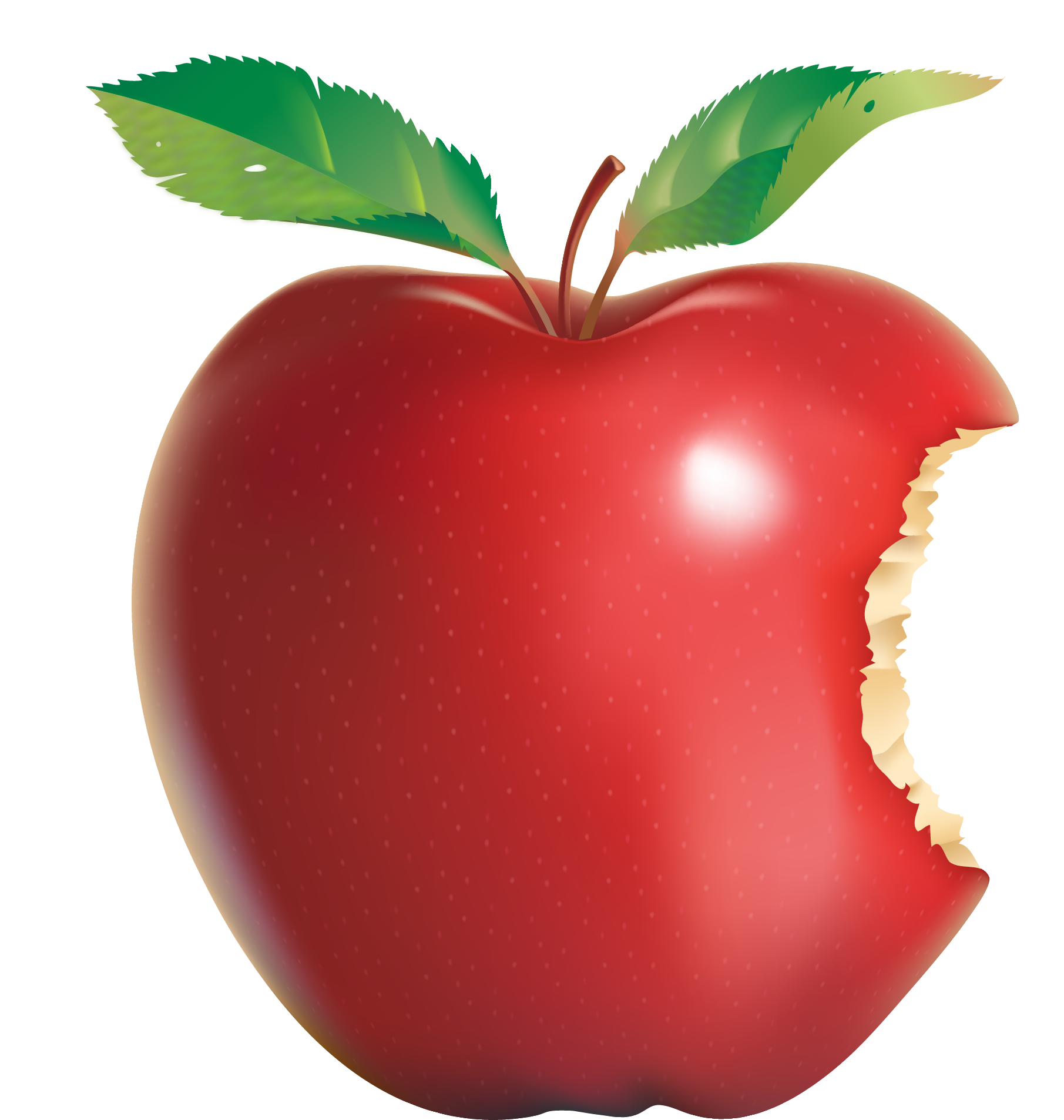 I’m  eating an apple now.
4
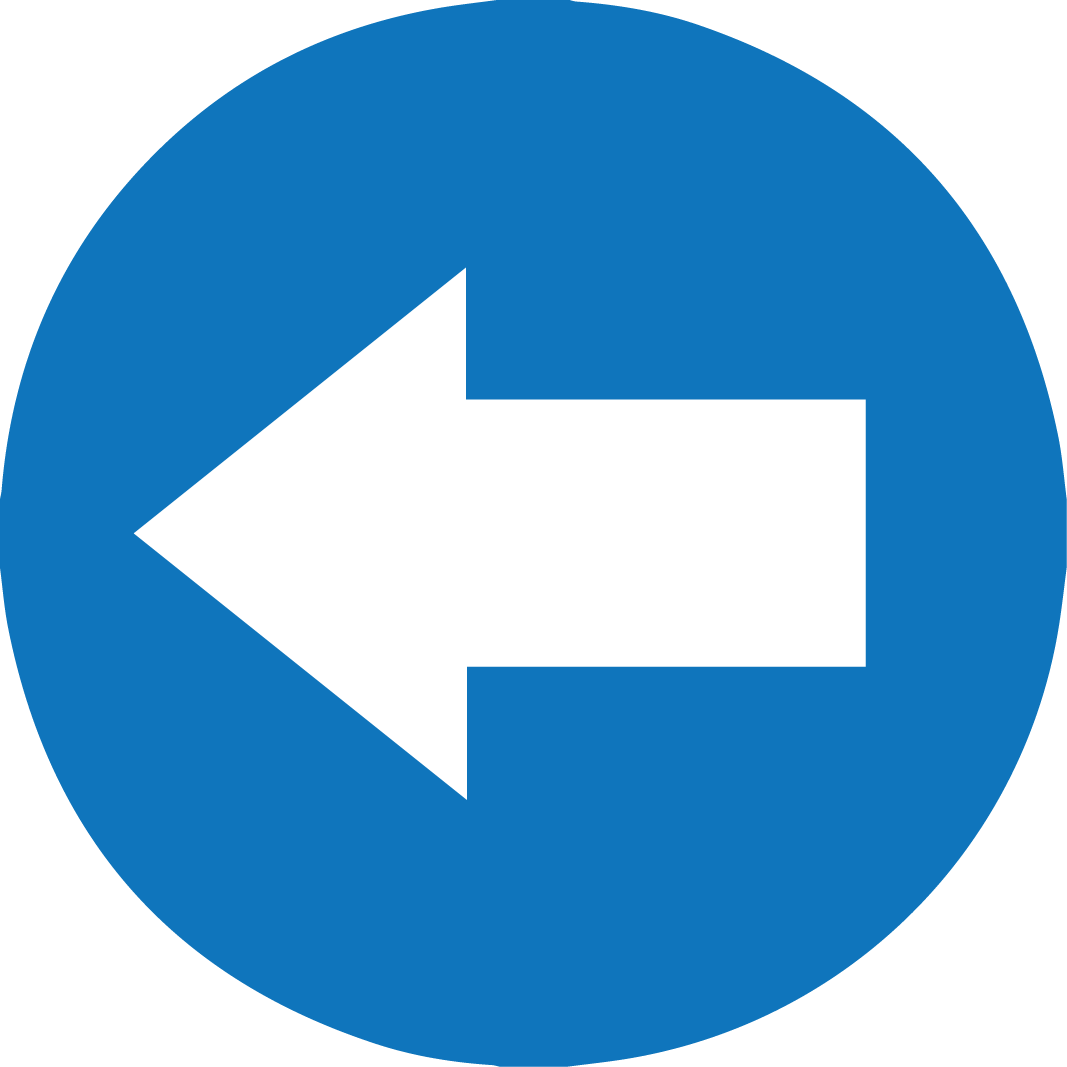 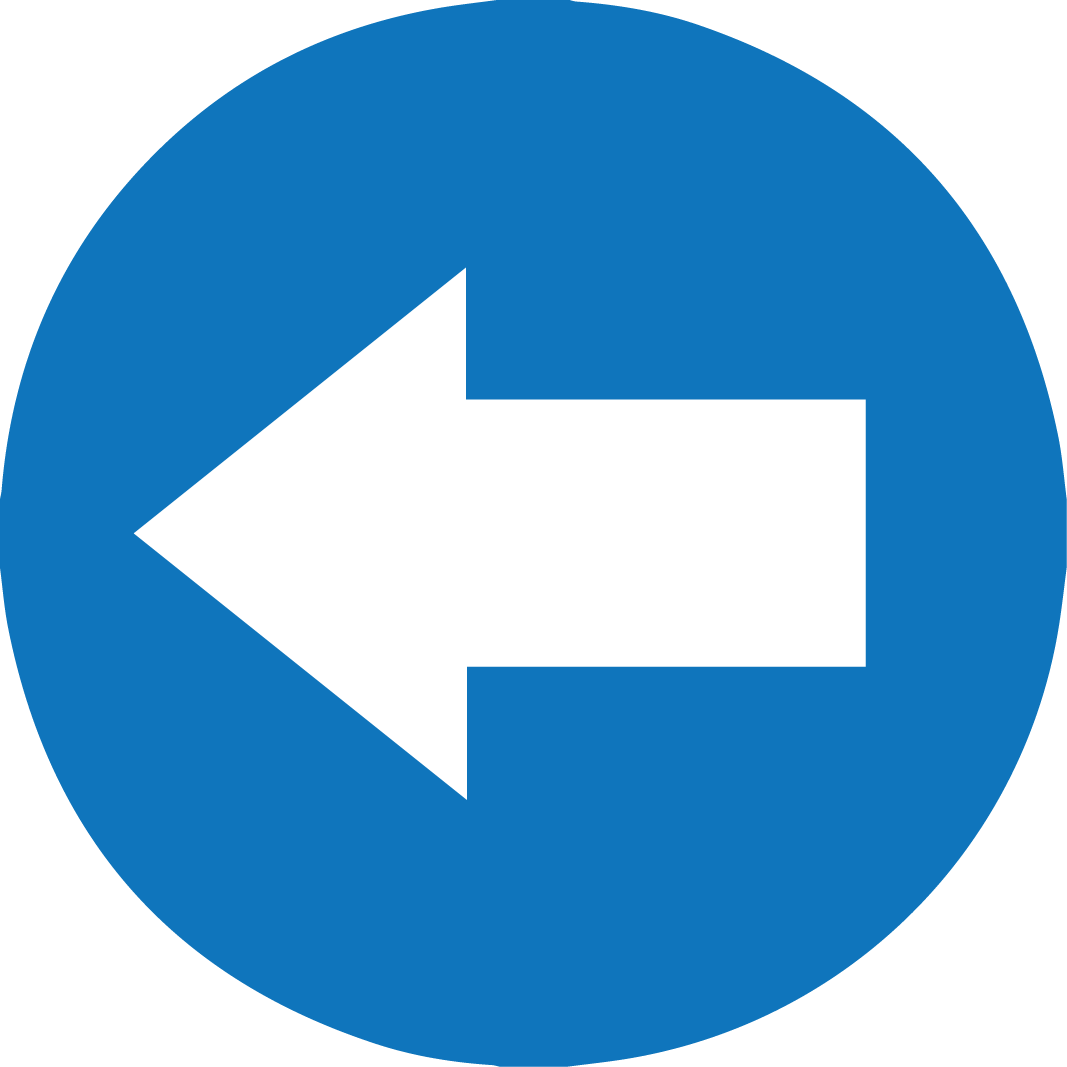 İNGİLİZCE  THE PRESENT CONTINUOUS TENSE  (Olumlu ve Olumsuz Cümleler)
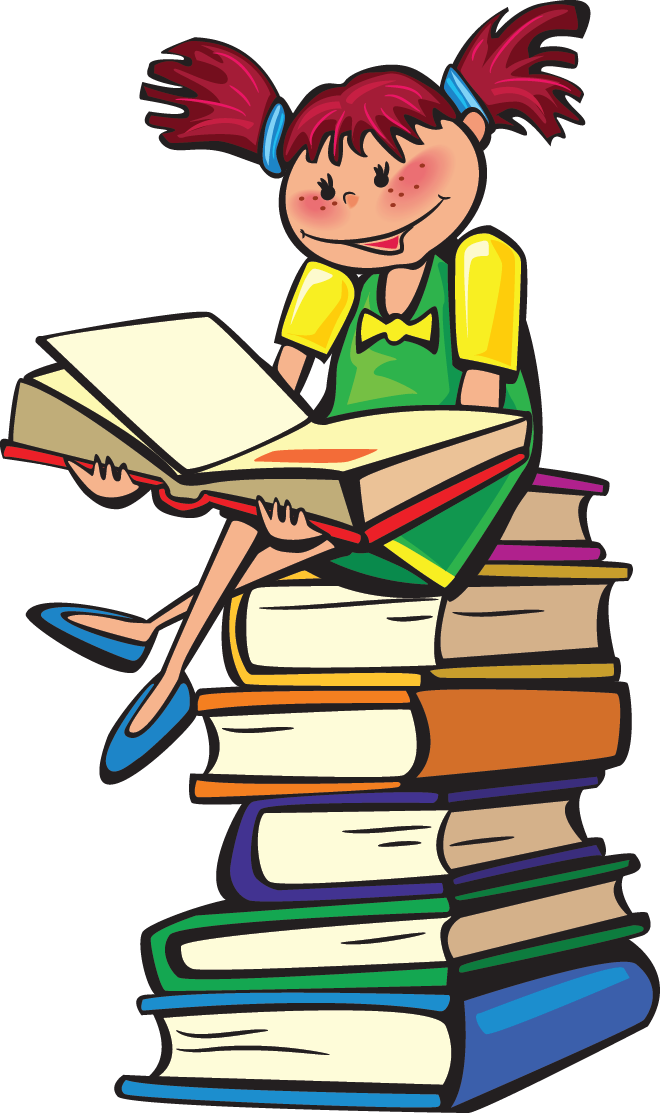 She is reading a book.
5
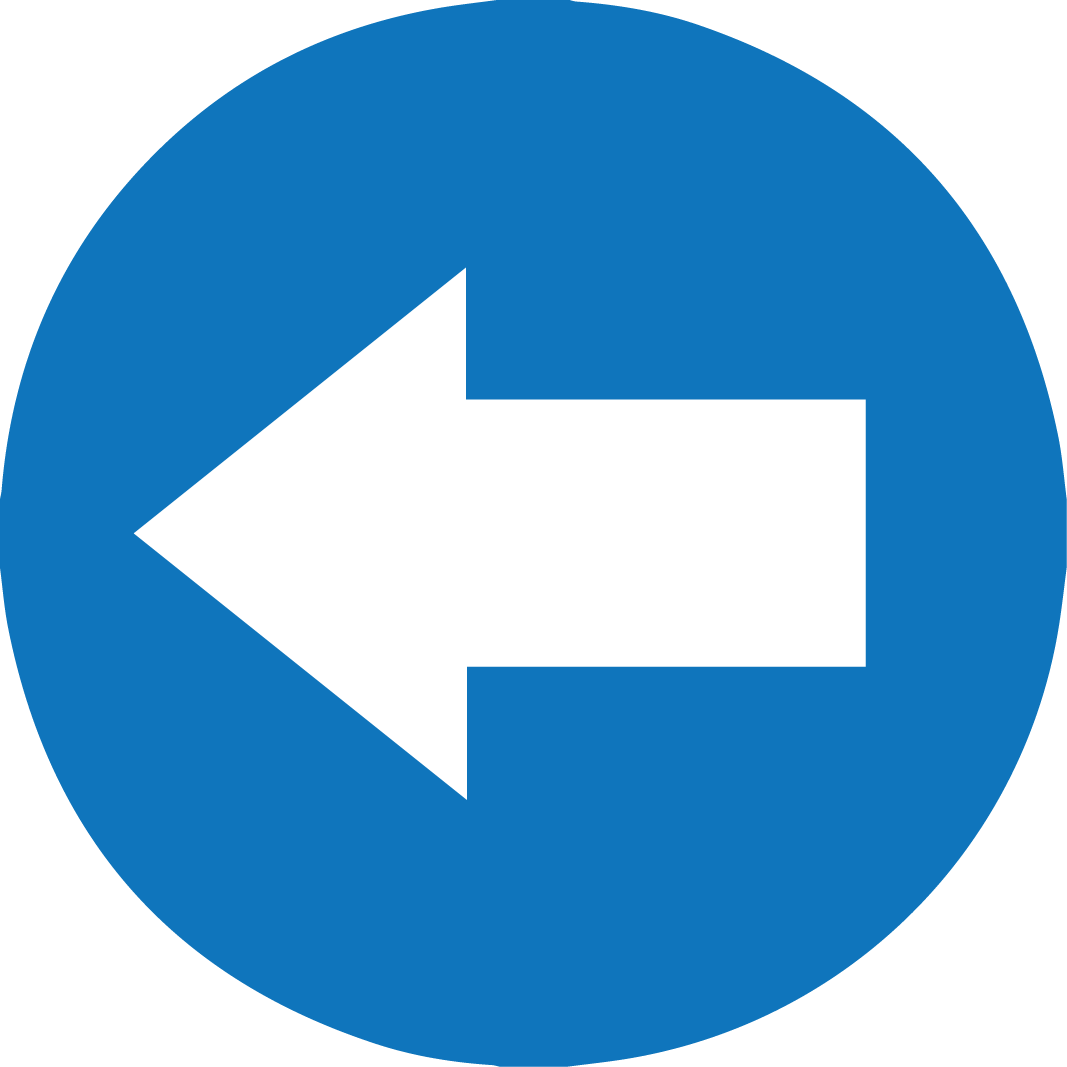 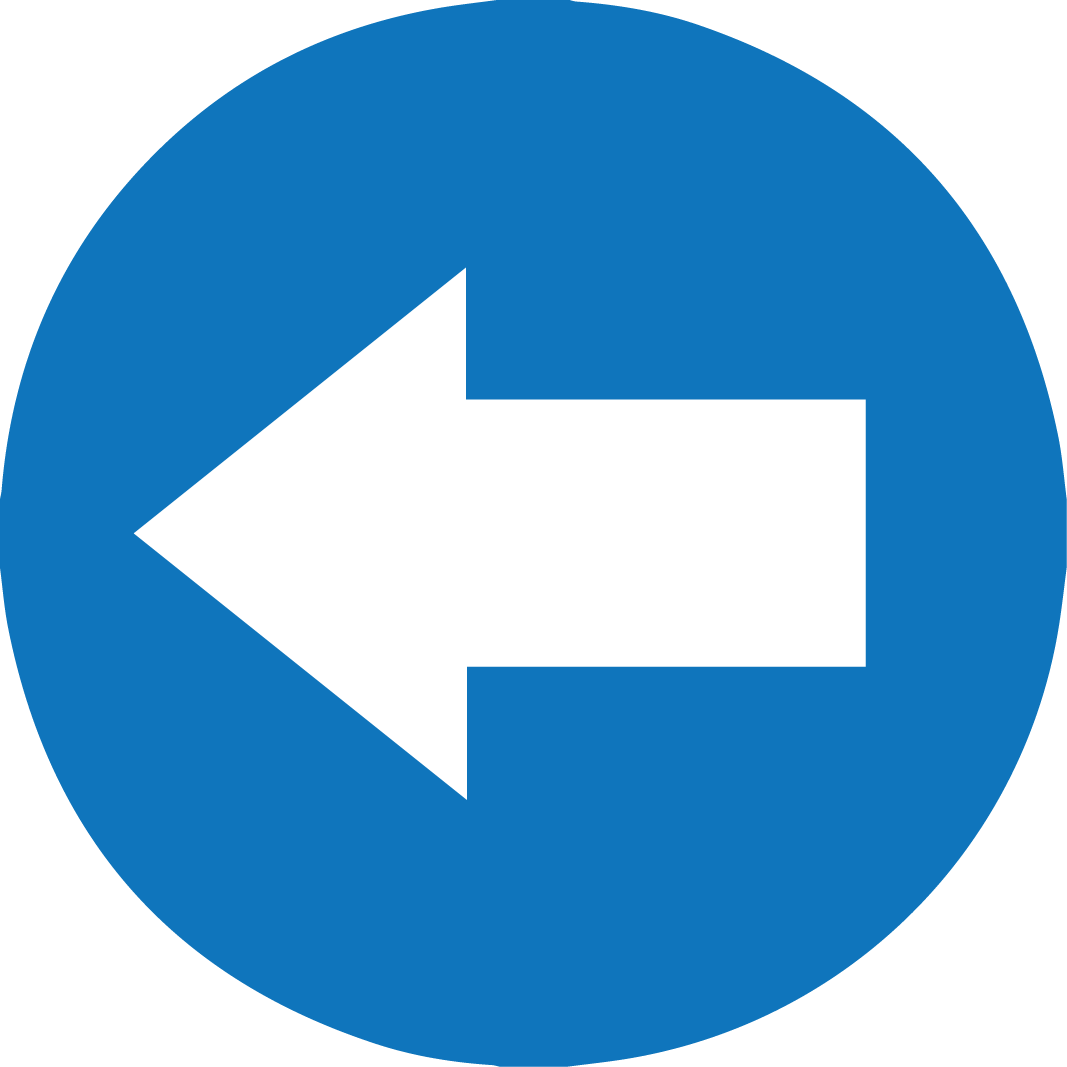 İNGİLİZCE  THE PRESENT CONTINUOUS TENSE  (Olumlu ve Olumsuz Cümleler)
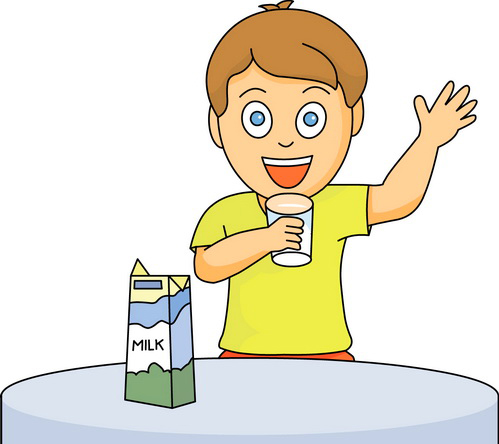 He is drinking milk now.
6
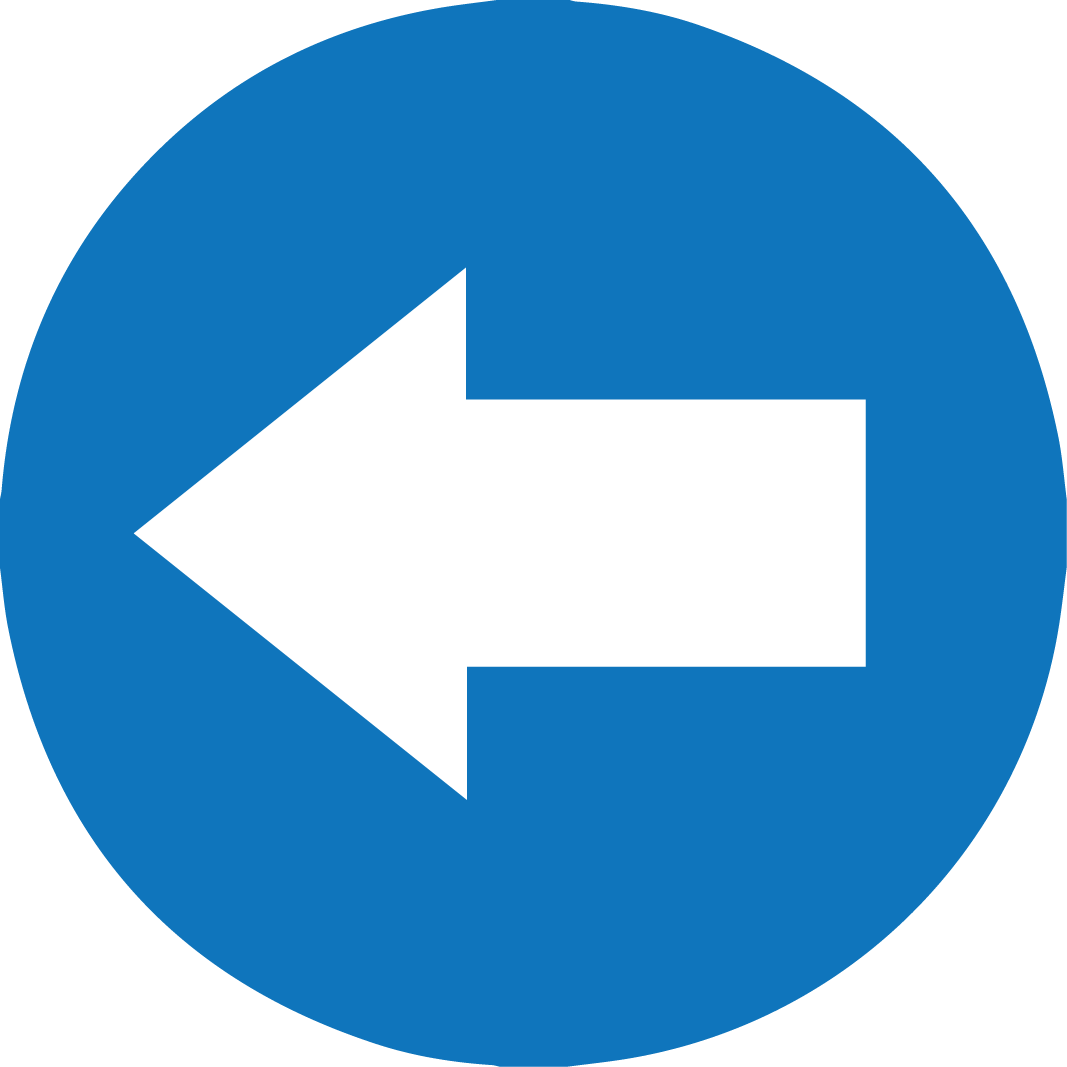 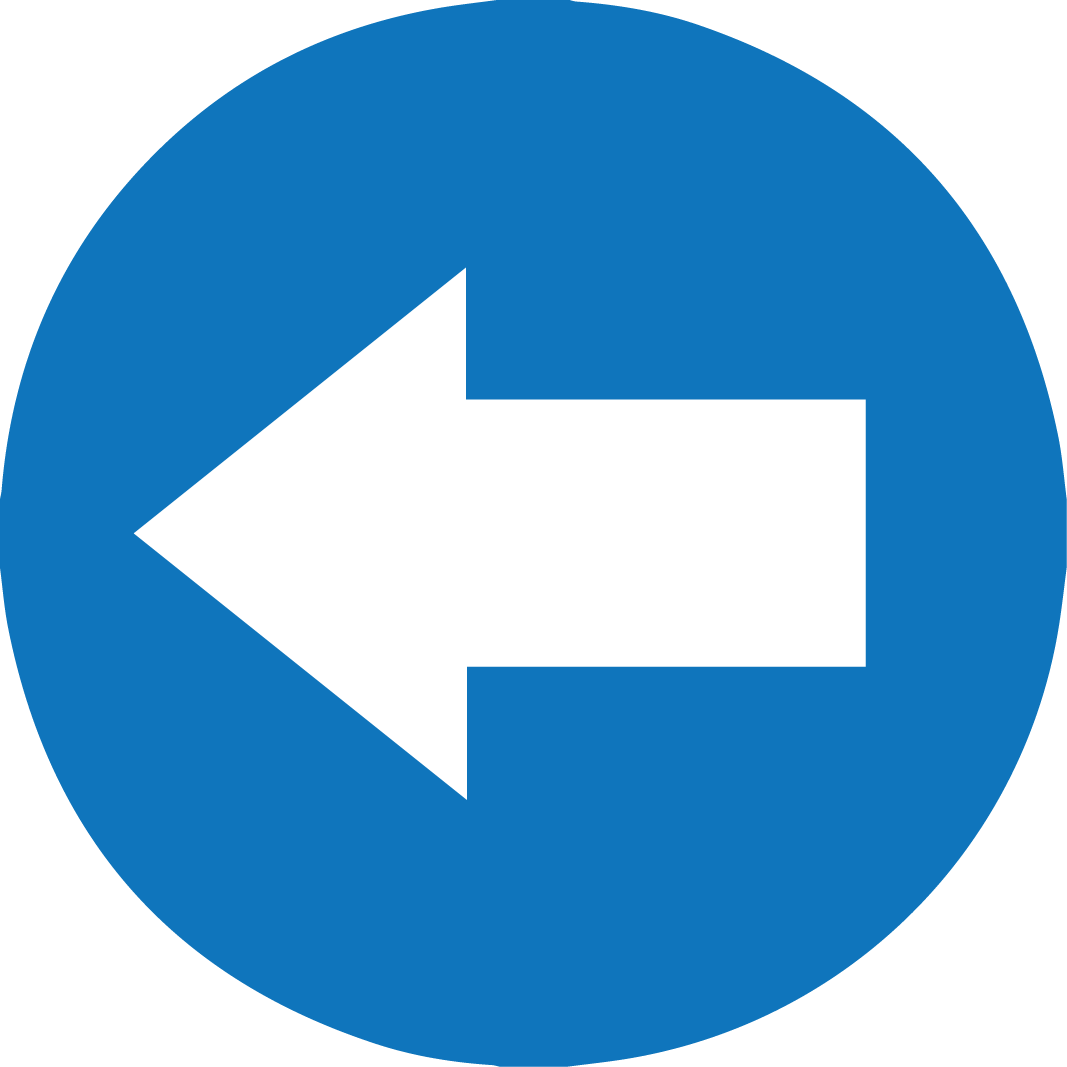 İNGİLİZCE  THE PRESENT CONTINUOUS TENSE  (Olumlu ve Olumsuz Cümleler)
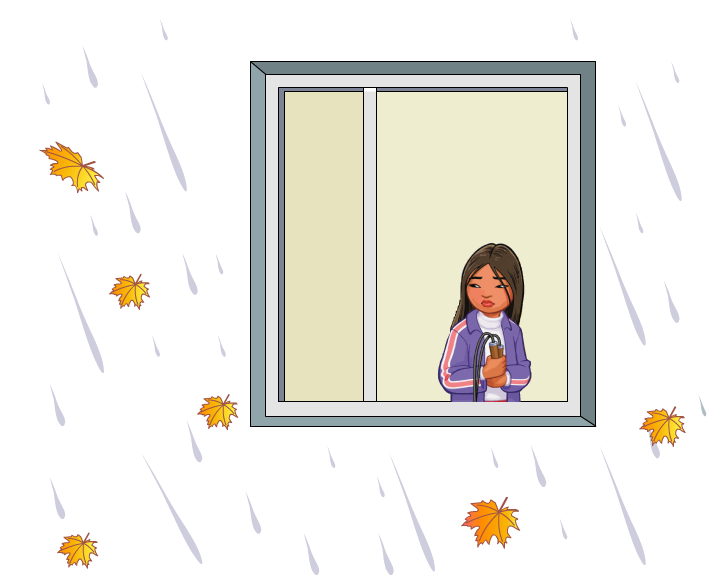 It is raining at the moment.
7
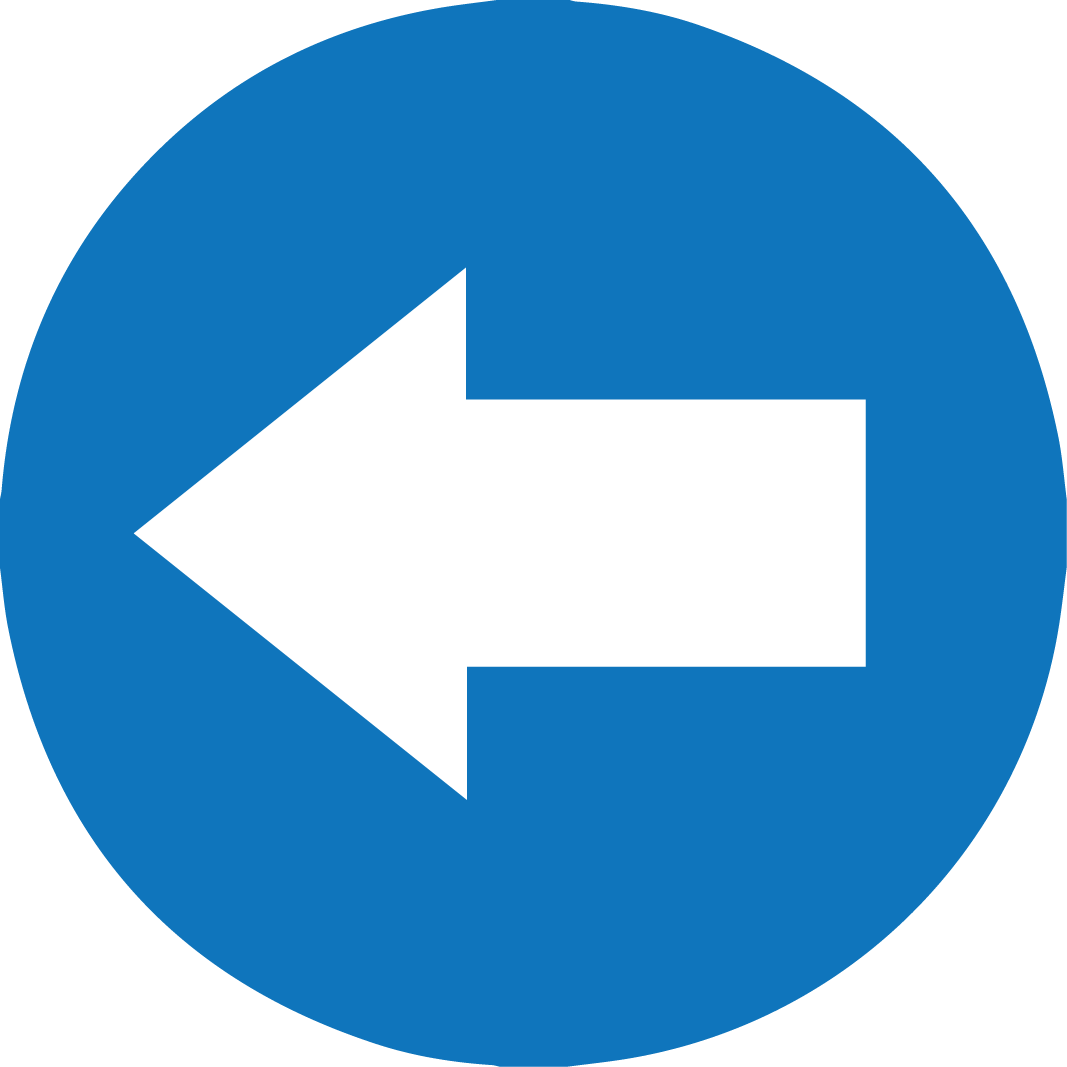 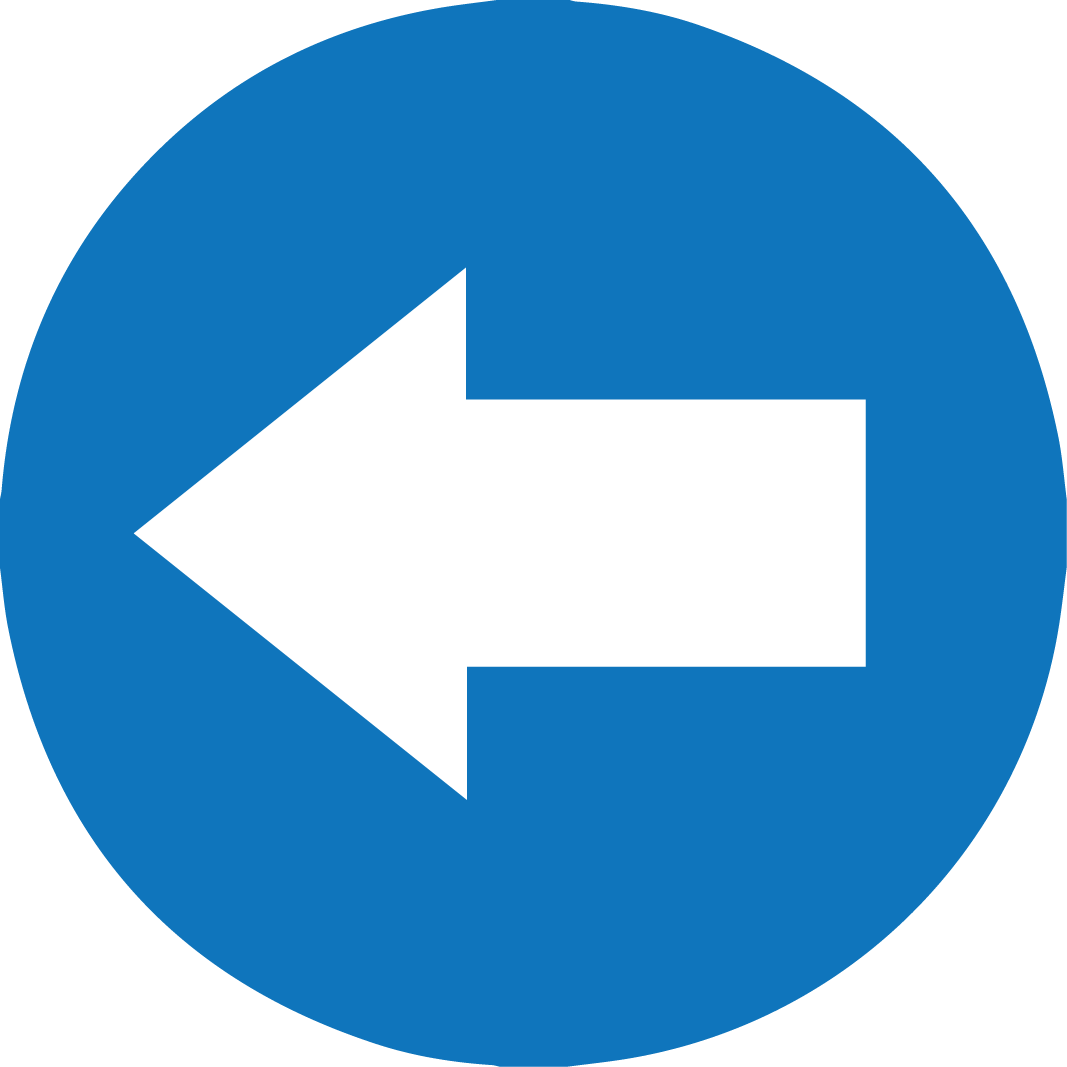 İNGİLİZCE  THE PRESENT CONTINUOUS TENSE  (Olumlu ve Olumsuz Cümleler)
Olumsuz cümle kurarken önce özne (I/we/you/they...), 

ardından yardımcı fiil (am /is/ are)  sonra  ‘not’  olumsuzluk eki ve 

fiile -ing takısı getirilir.
8
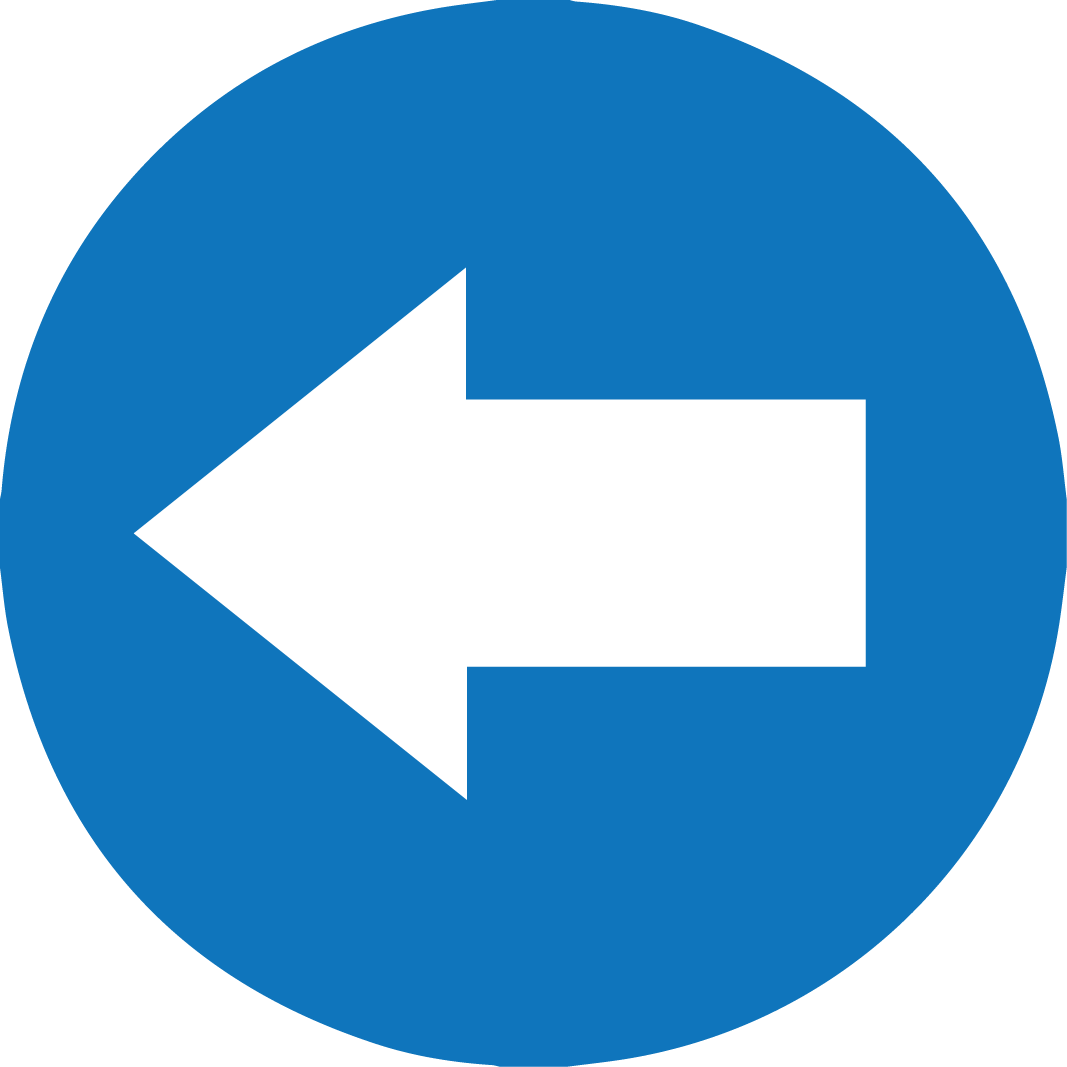 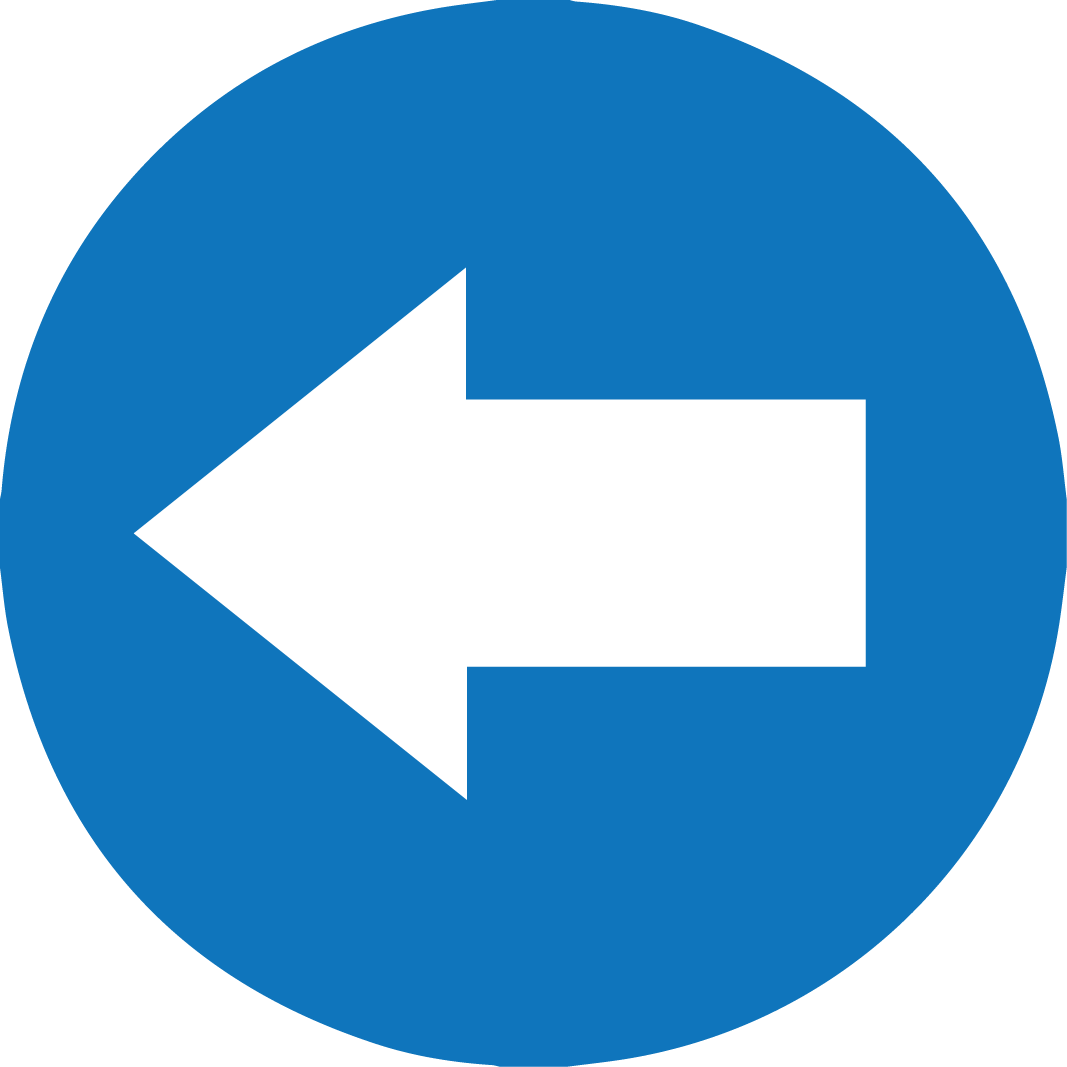 İNGİLİZCE  THE PRESENT CONTINUOUS TENSE  (Olumlu ve Olumsuz Cümleler)
EXAMPLES
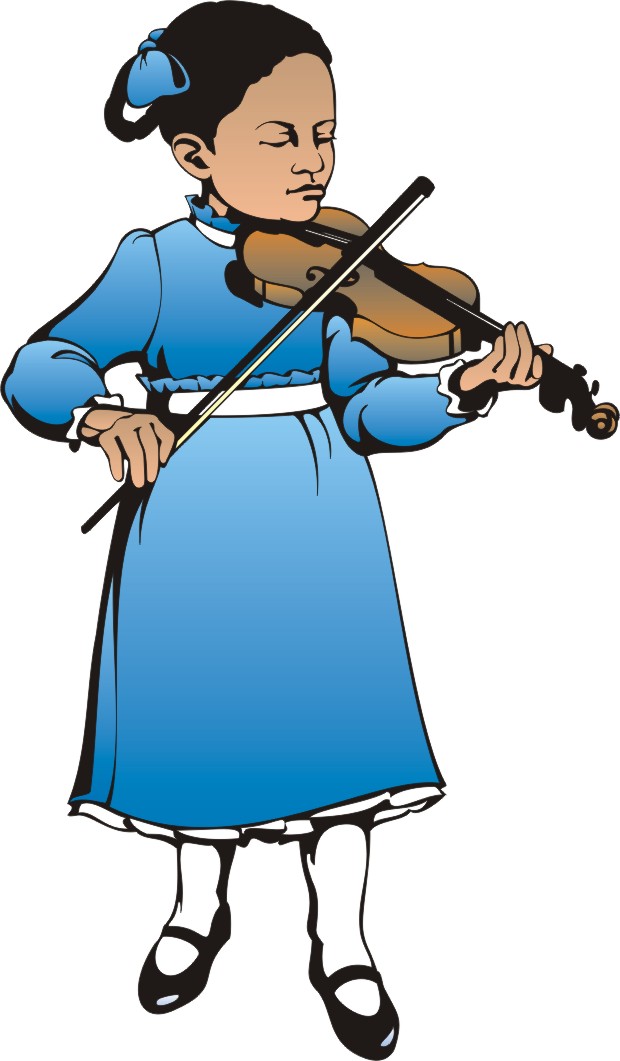 Mary is not  playing the piano.
 
She is playing the violin.
9
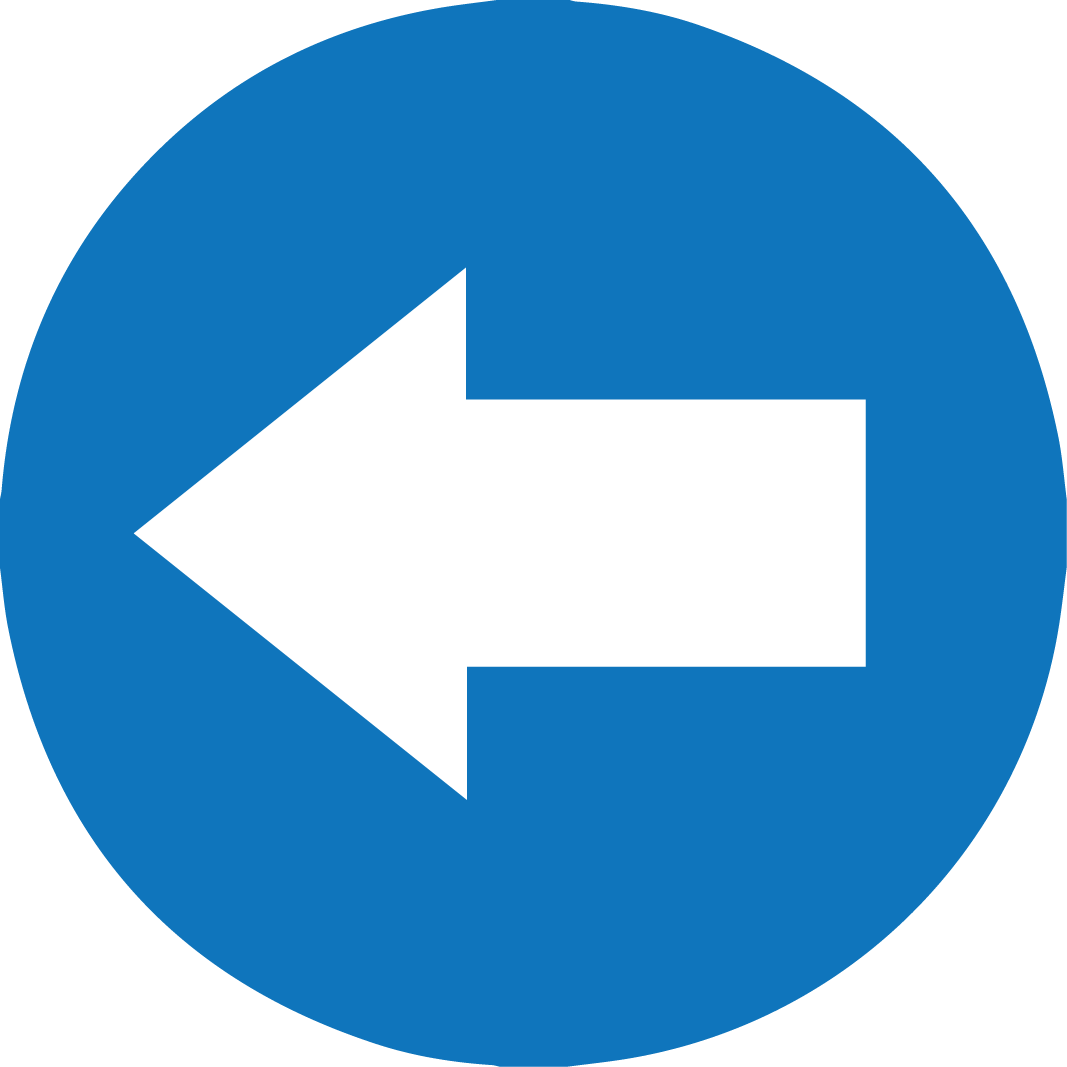 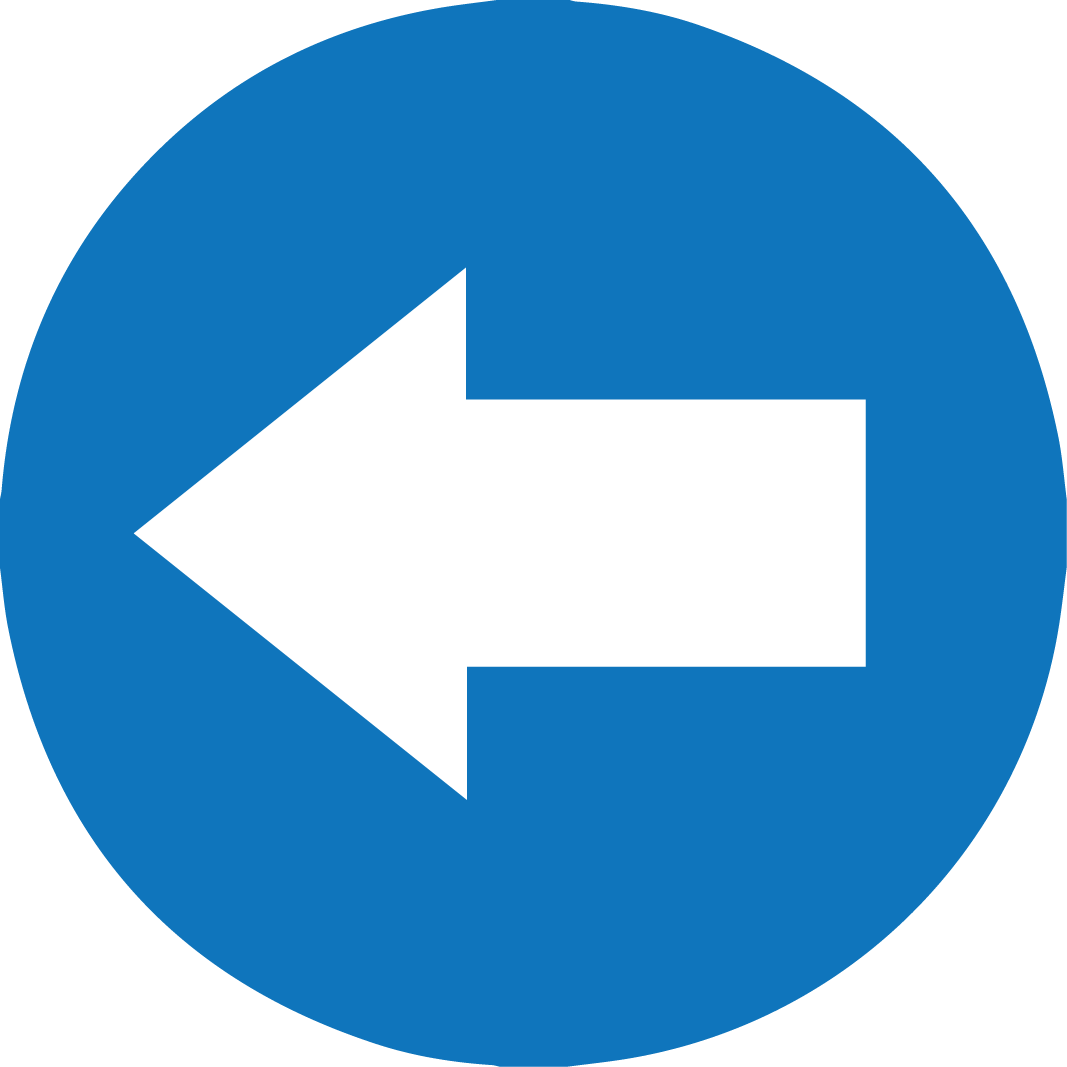 İNGİLİZCE  THE PRESENT CONTINUOUS TENSE  (Olumlu ve Olumsuz Cümleler)
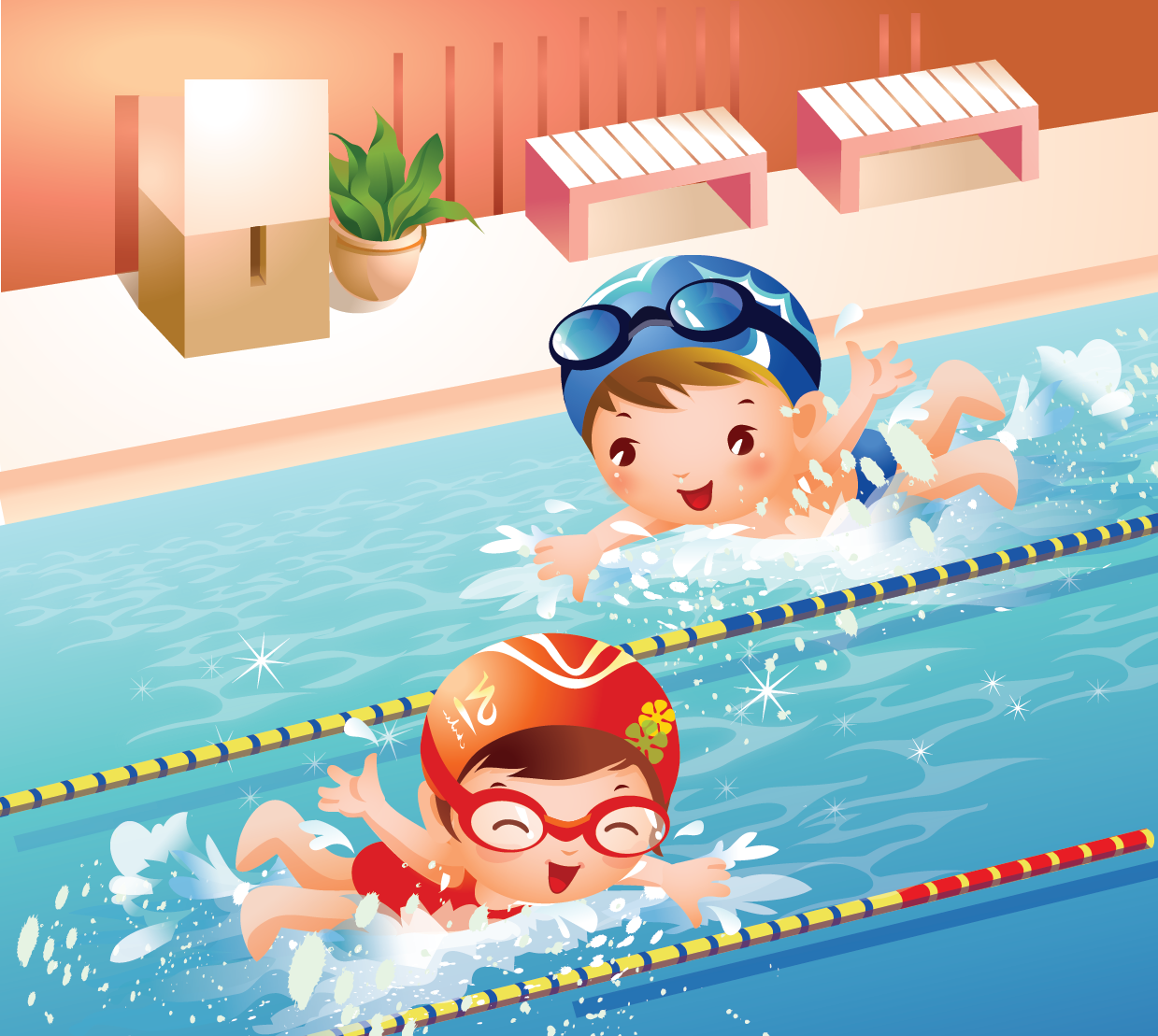 They aren’t  running.
 
They are swimming.
10
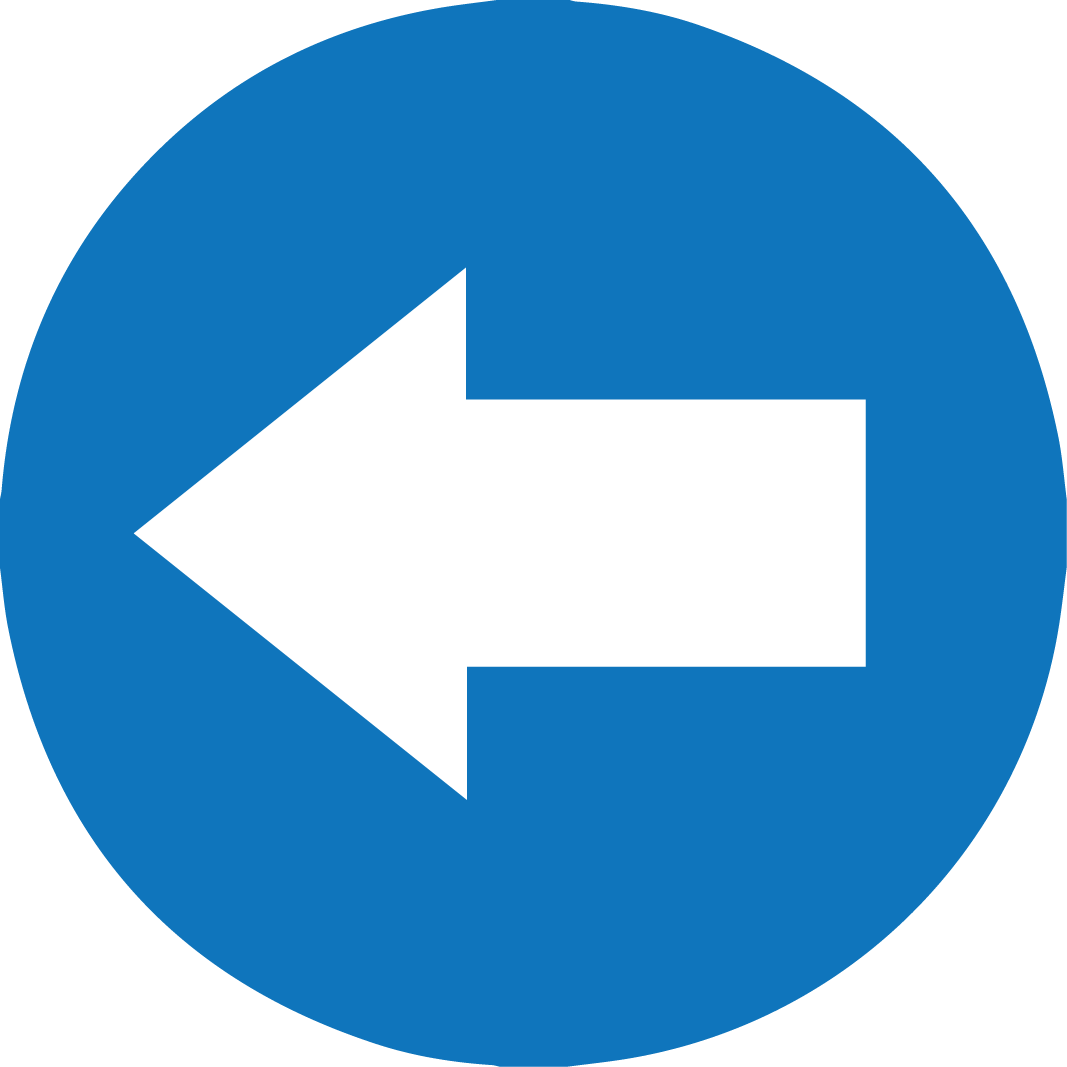 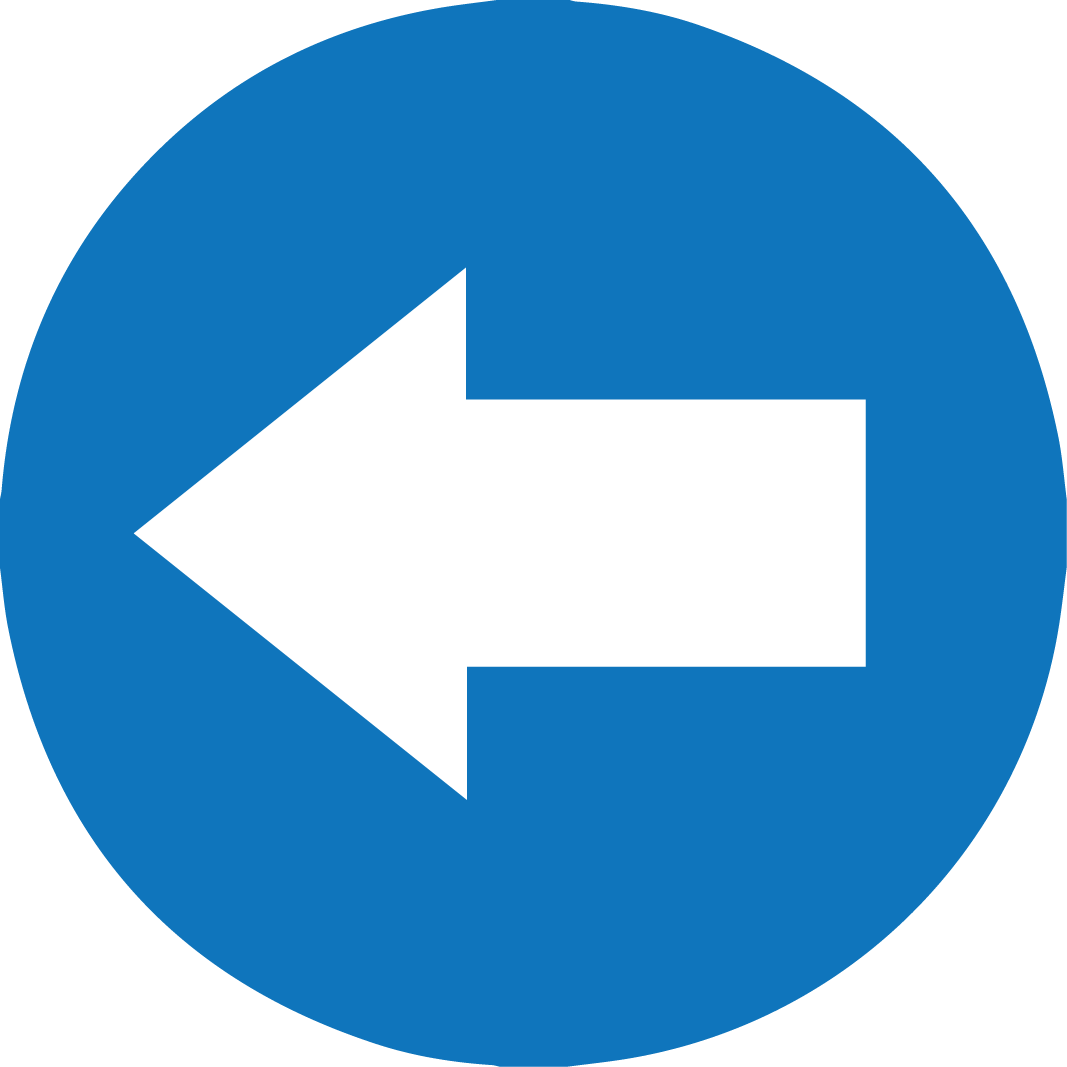 İNGİLİZCE  THE PRESENT CONTINUOUS TENSE  (Olumlu ve Olumsuz Cümleler)
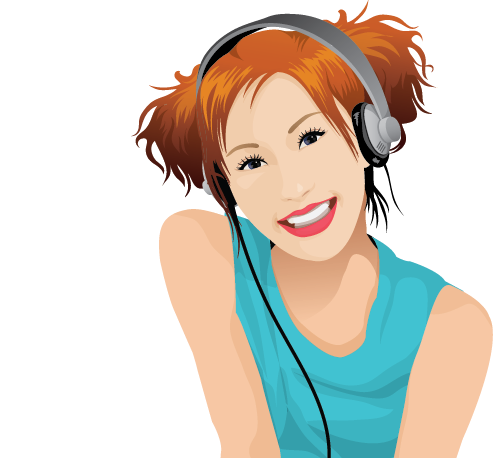 Clara  isn’t dancing now.
 
She is listening to music.
11
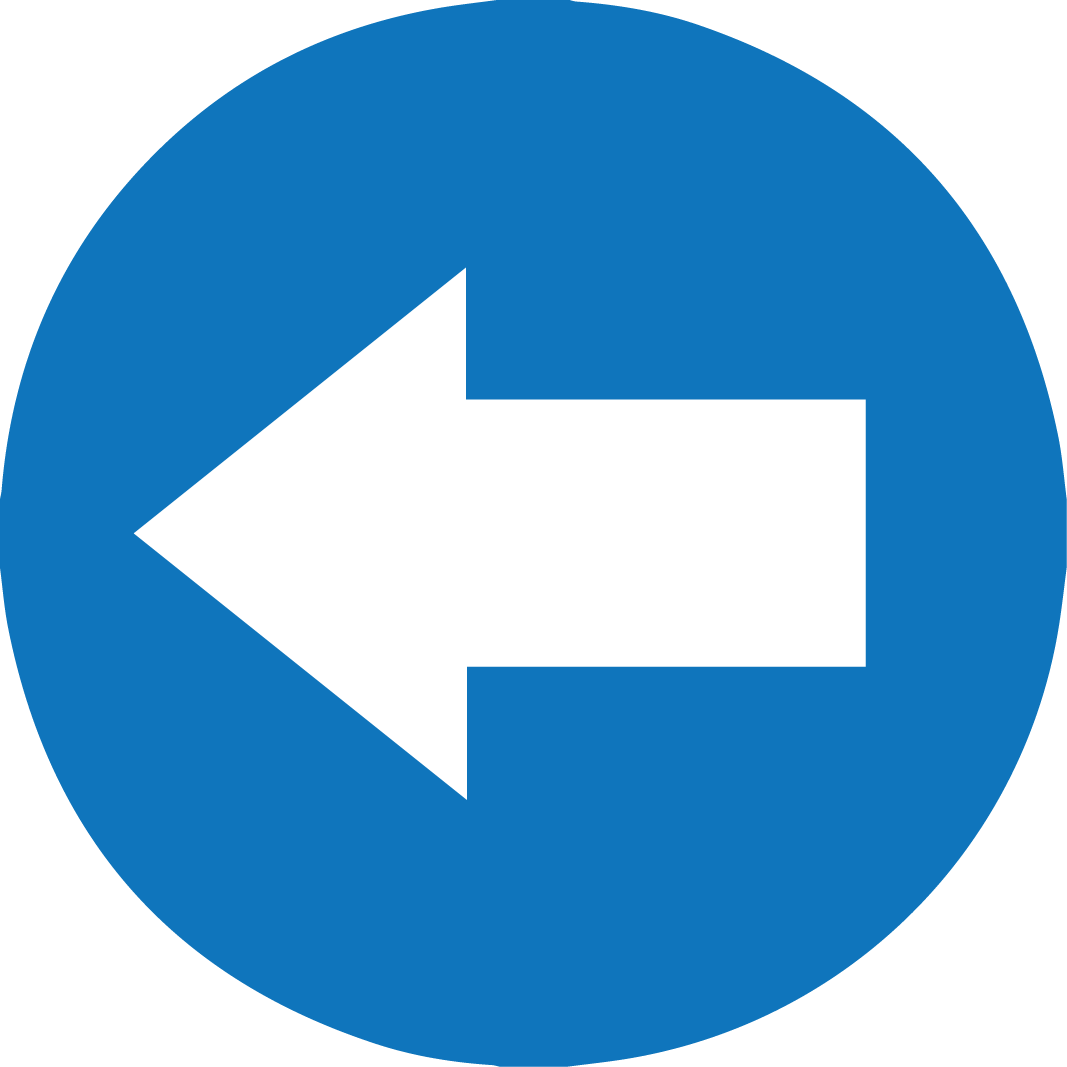 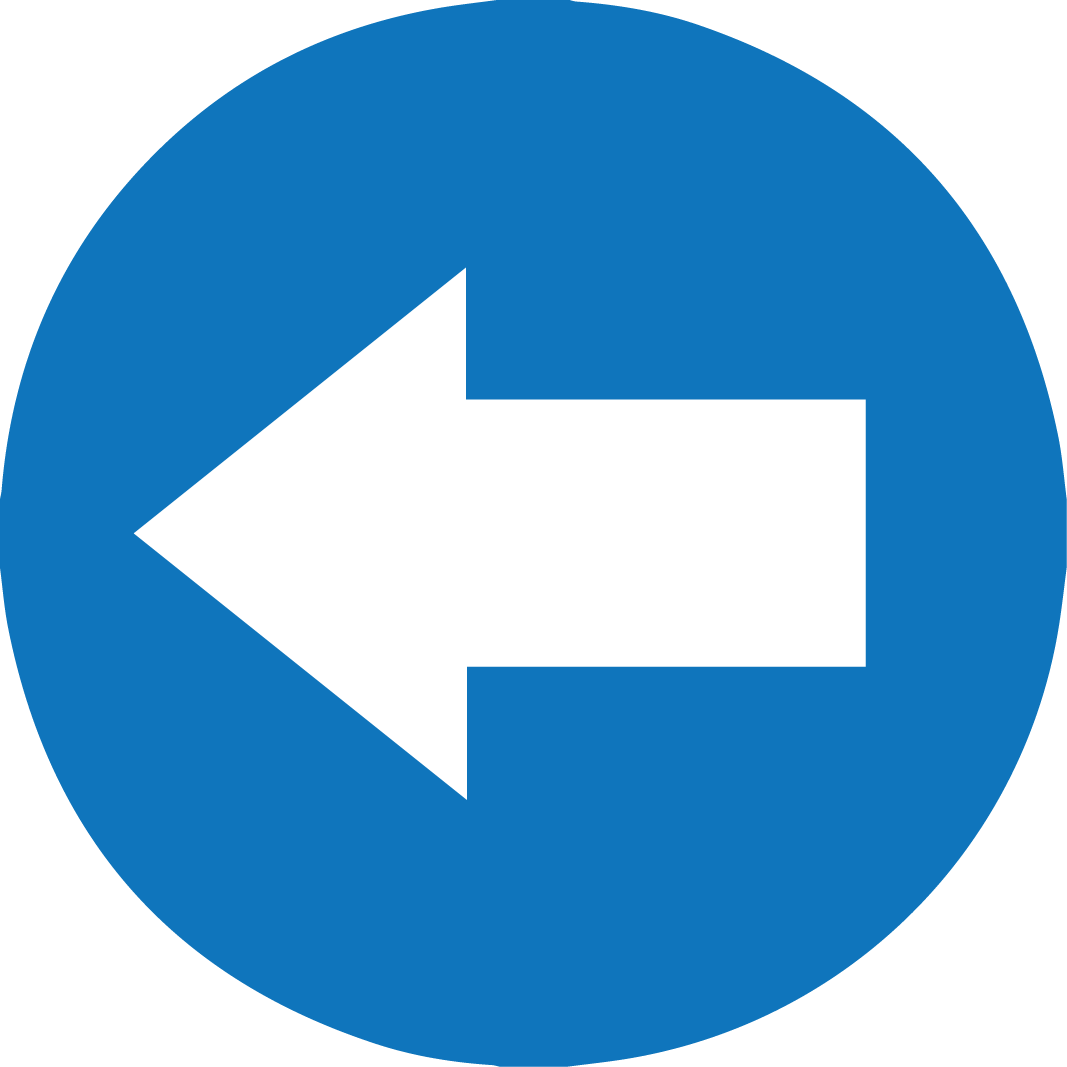 İNGİLİZCE  THE PRESENT CONTINUOUS TENSE  (Olumlu ve Olumsuz Cümleler)
She isn’t washing her hands now.
 
She is brushing her teeth.
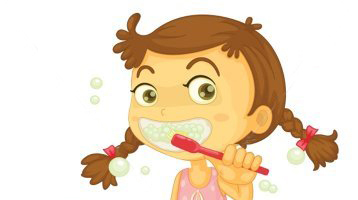 12
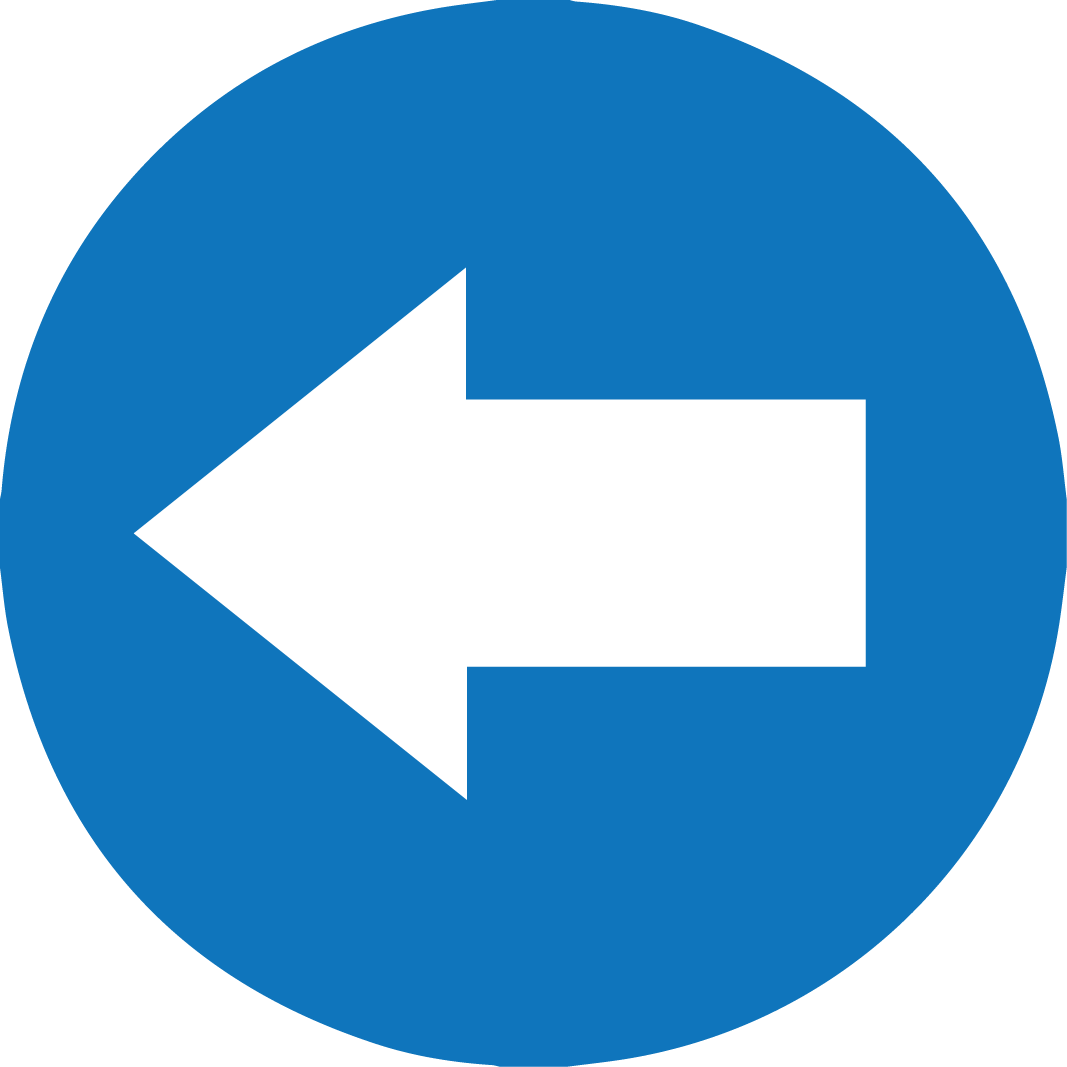 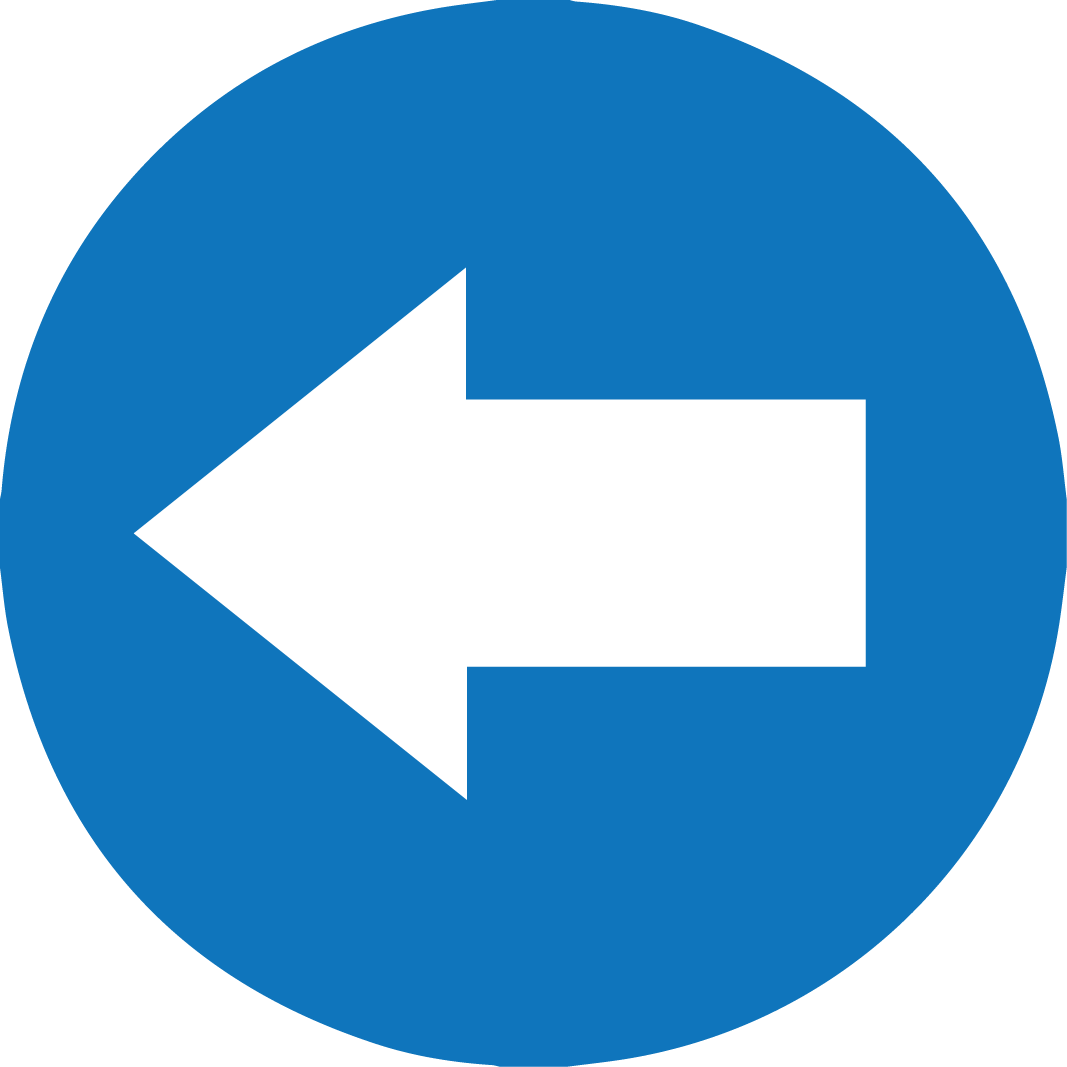 İNGİLİZCE  THE PRESENT CONTINUOUS TENSE  (Olumlu ve Olumsuz Cümleler)
THE PRESENT CONTINuOUS TENSE
POSITIVE aND NEGATIVE SENTENCES
Şimdiki Zamanda Olumlu
                                   ve 
                   Olumsuz Cümleler
13
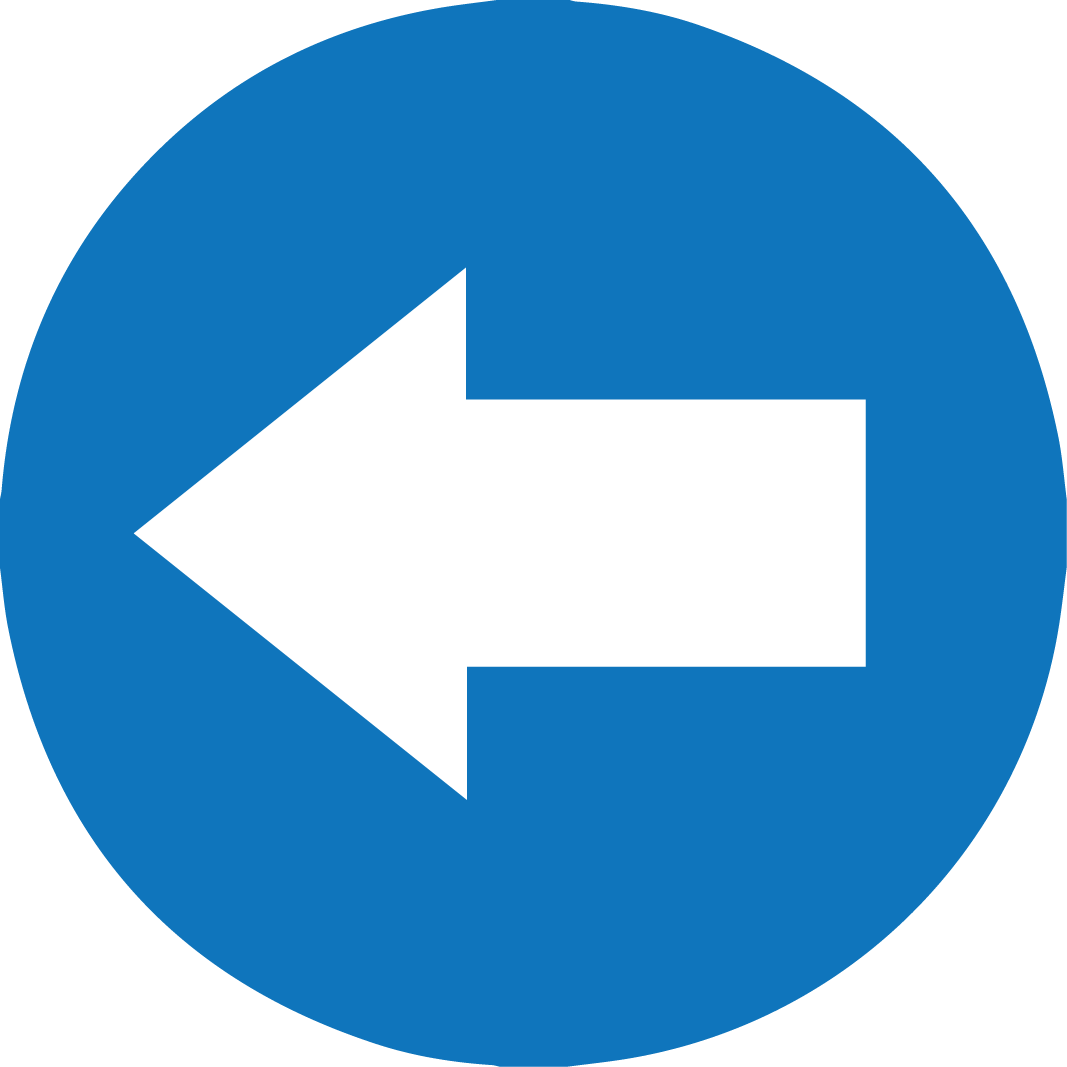 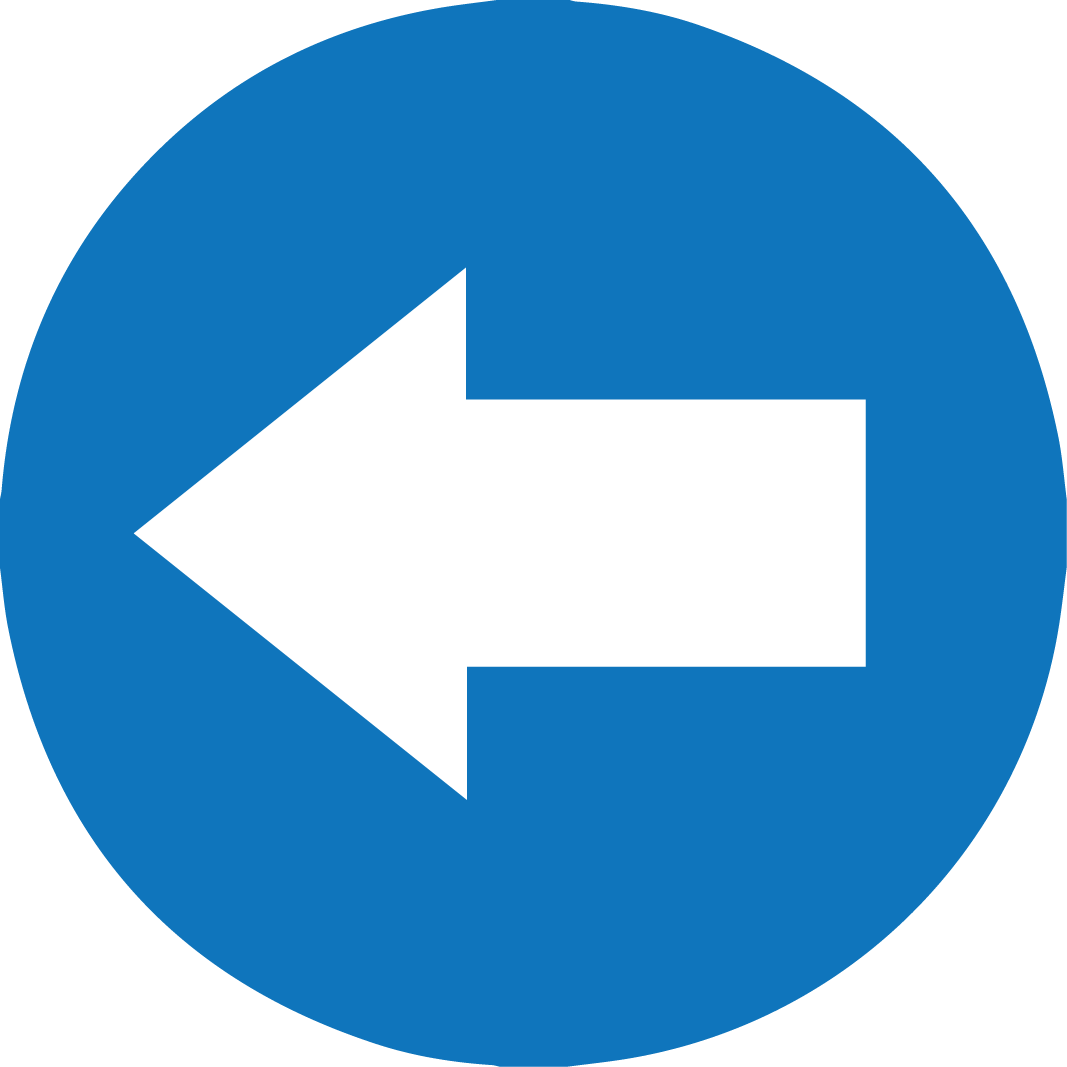 [Speaker Notes: .]